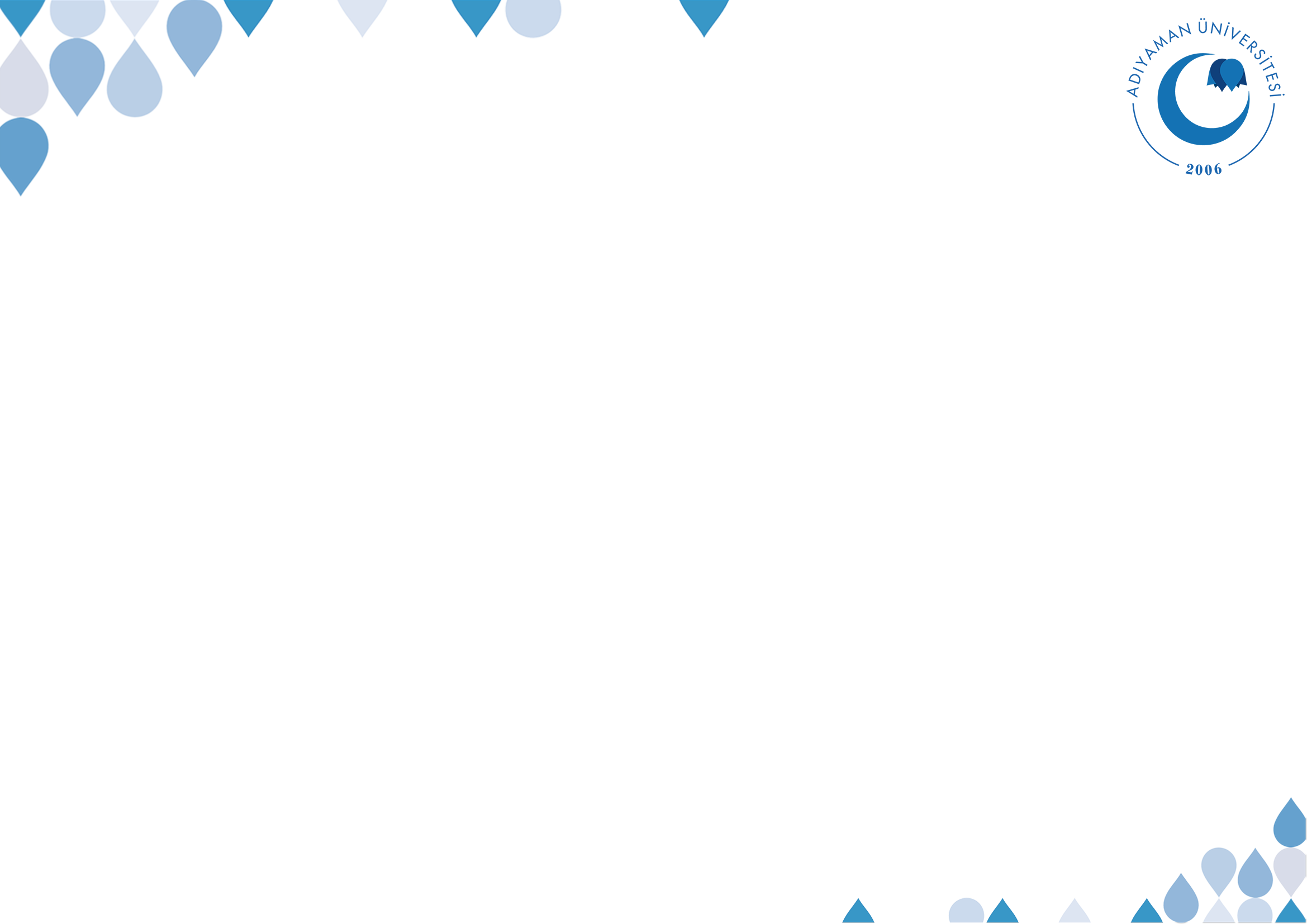 İSİF 307 HADİS III IV.HAFTADr. Mehmet ali çalgan
Tevazu-İman Bütünlüğü
©  Adıyaman Üniversitesi Uzaktan Eğitim ve Araştırma Merkezi
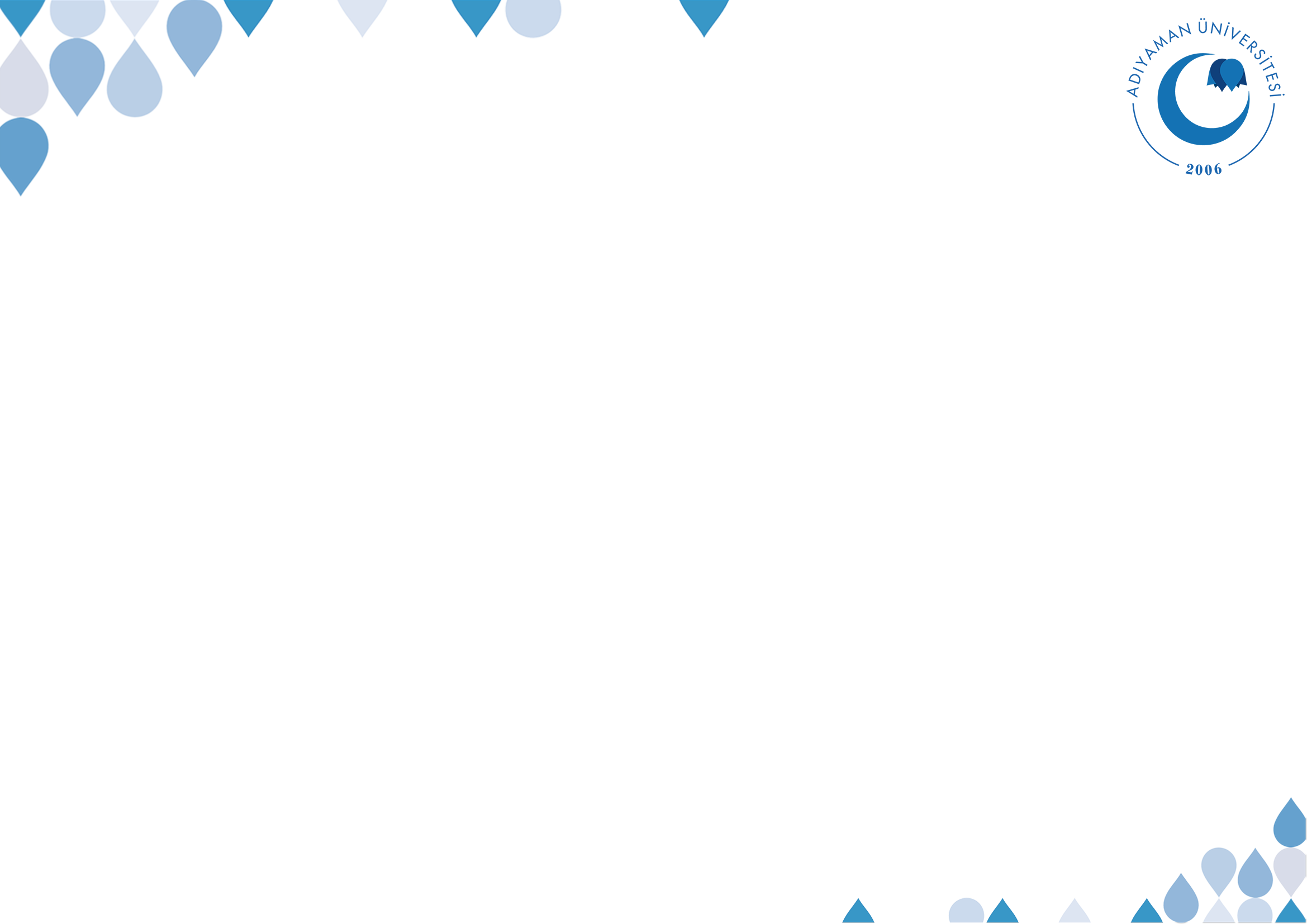 DERS İZLENCESİ
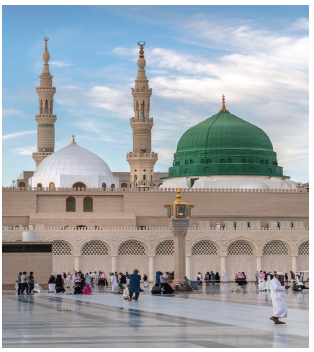 TEVAZU
©  Adıyaman Üniversitesi Uzaktan Eğitim ve Araştırma Merkezi
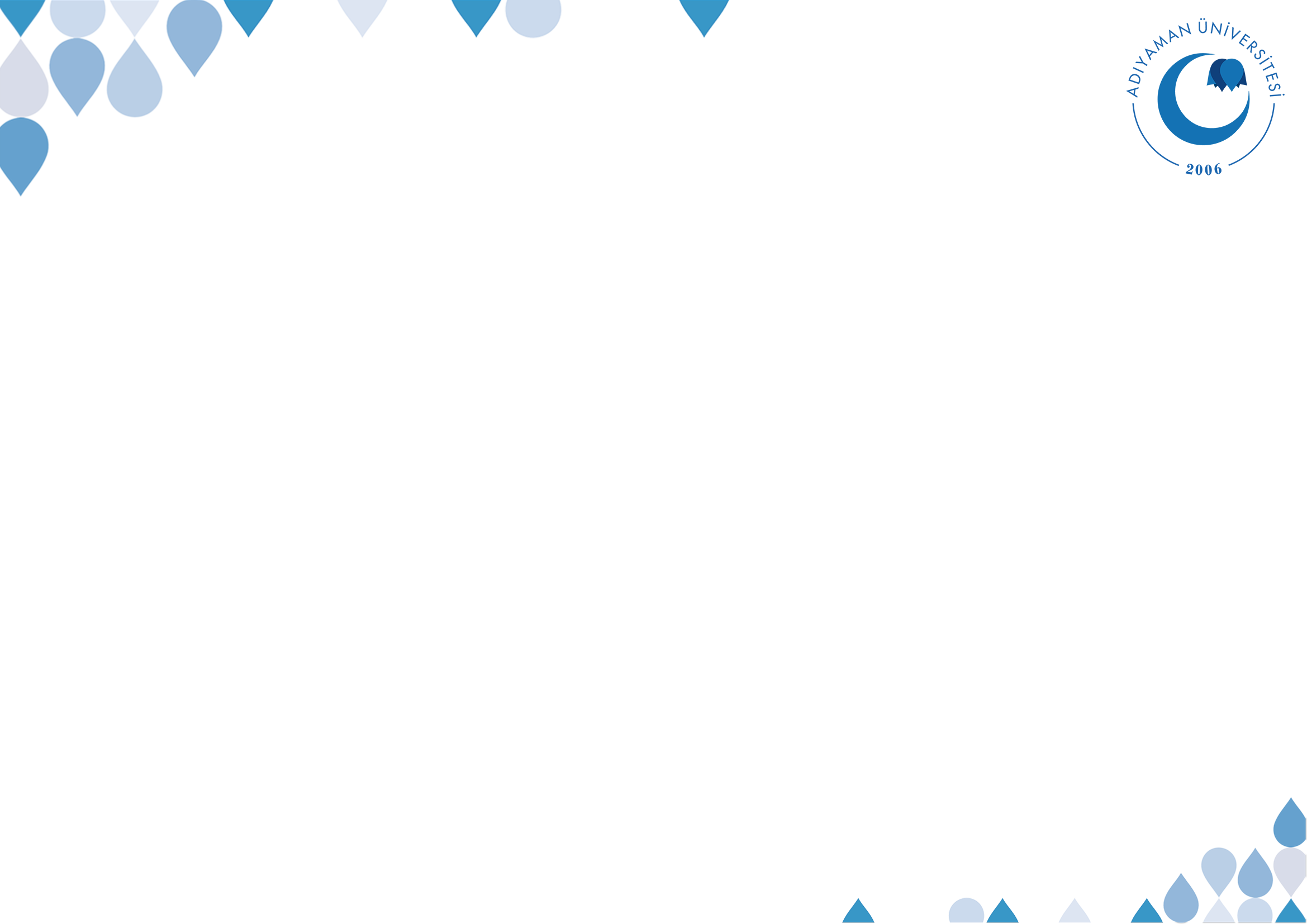 İMAN-AHLAK BÜTÜNLÜĞÜ
“Hiç sıkılmaz mısınız Hz. Peygamber’den
Ki uzaklardaki bir mümini incitse diken,
Kalb-i pakında duyarmış o musibetten acı
Sizden elbette olur rûh-i Nebî davacı. 
(Mehmet Akif Ersoy, Safahât, Süleymâniye Kürsüsü)
©  Adıyaman Üniversitesi Uzaktan Eğitim ve Araştırma Merkezi
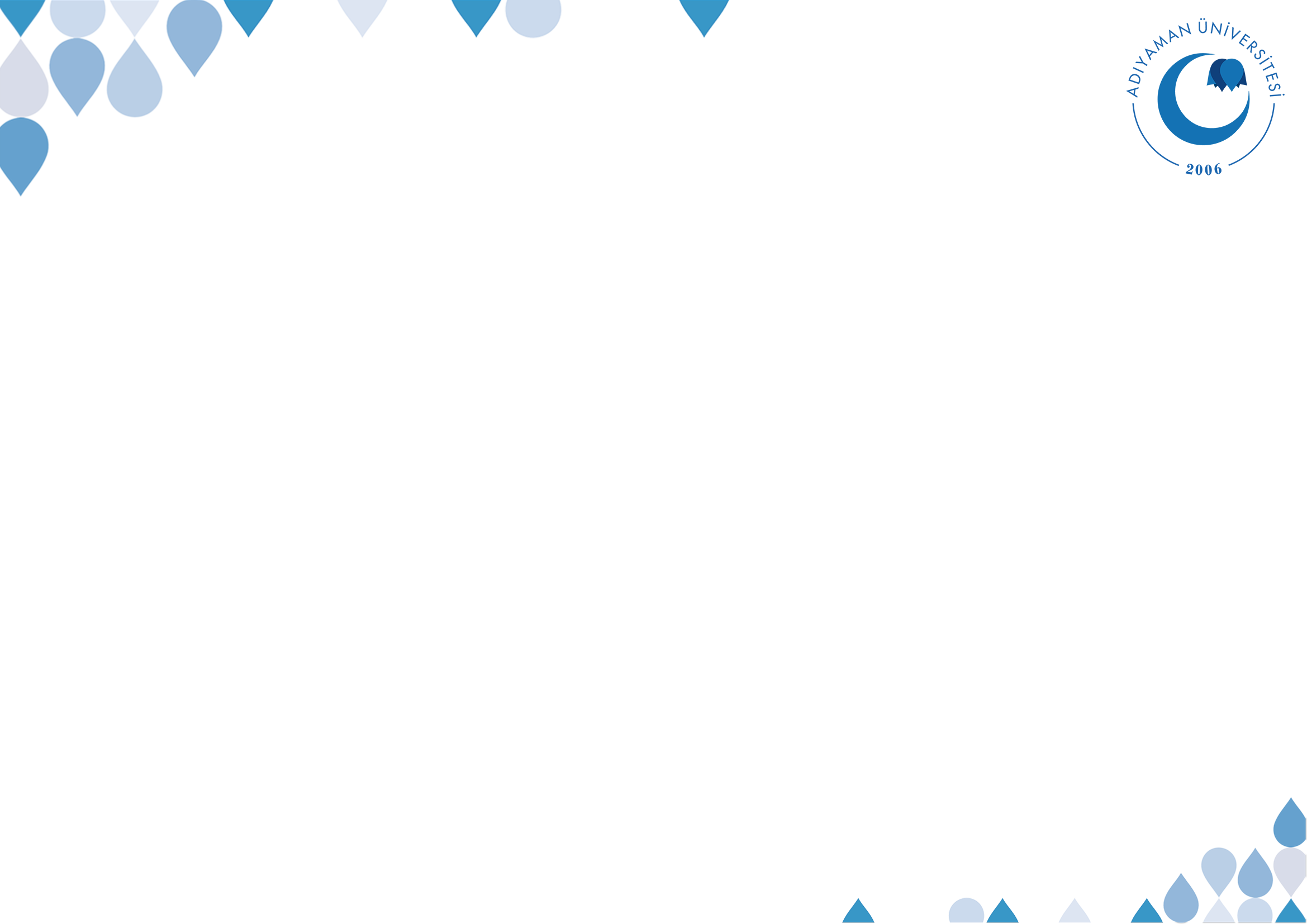 TEVAZU- KİBİR TARİFLERİ
Râgıb el-İsfahânî: tevazu, insanın hak ettiğinden daha düşük bir makama razı olmasıdır.

Hadiste kibrin tarifi: hakikati inkâr etmek ve insanları küçük görmek
“Mûcizeleri açık ve kesin olarak görüp idrak ettikleri halde zulüm ve kibirlerinden ötürü onları inkâr ettiler.” en-Neml 27/14.
©  Adıyaman Üniversitesi Uzaktan Eğitim ve Araştırma Merkezi
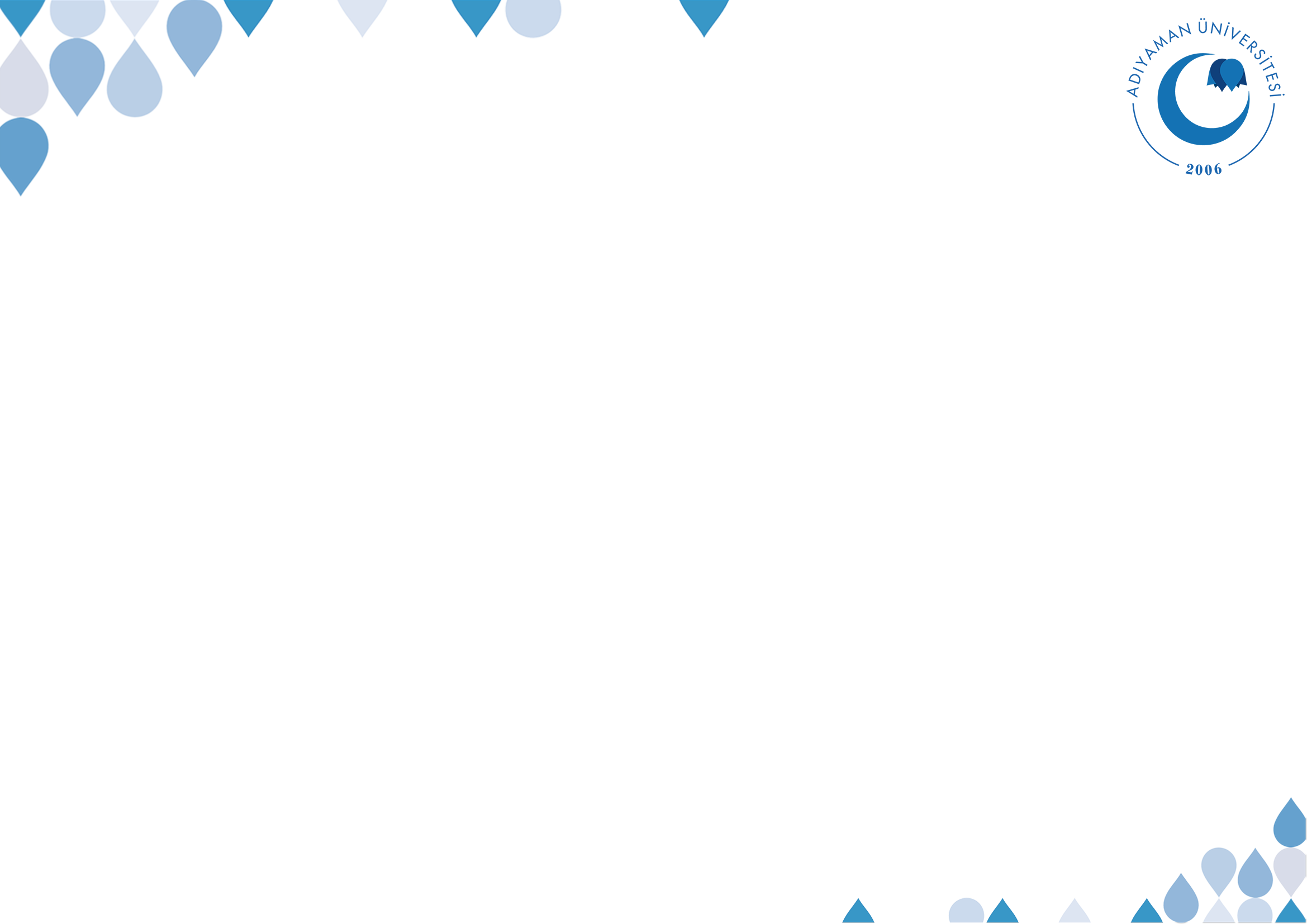 KÖTÜLÜKLERİN KALESİ: KİBİR
Kibir; kıskançlık, cimrilik, açgözlülük, nankörlük ve bencillik gibi Müslüman’a yaraşmayan pek çok kötü duyguyu hatta Hakk’a isyanı beraberinde getirir ki bu duyguların hâkim olduğu kalpte Müslümanlık alâmeti olan sevgi, merhamet ve güven gibi duyguların gelişmesi mümkün değildir (Hadislerle İslam)
©  Adıyaman Üniversitesi Uzaktan Eğitim ve Araştırma Merkezi
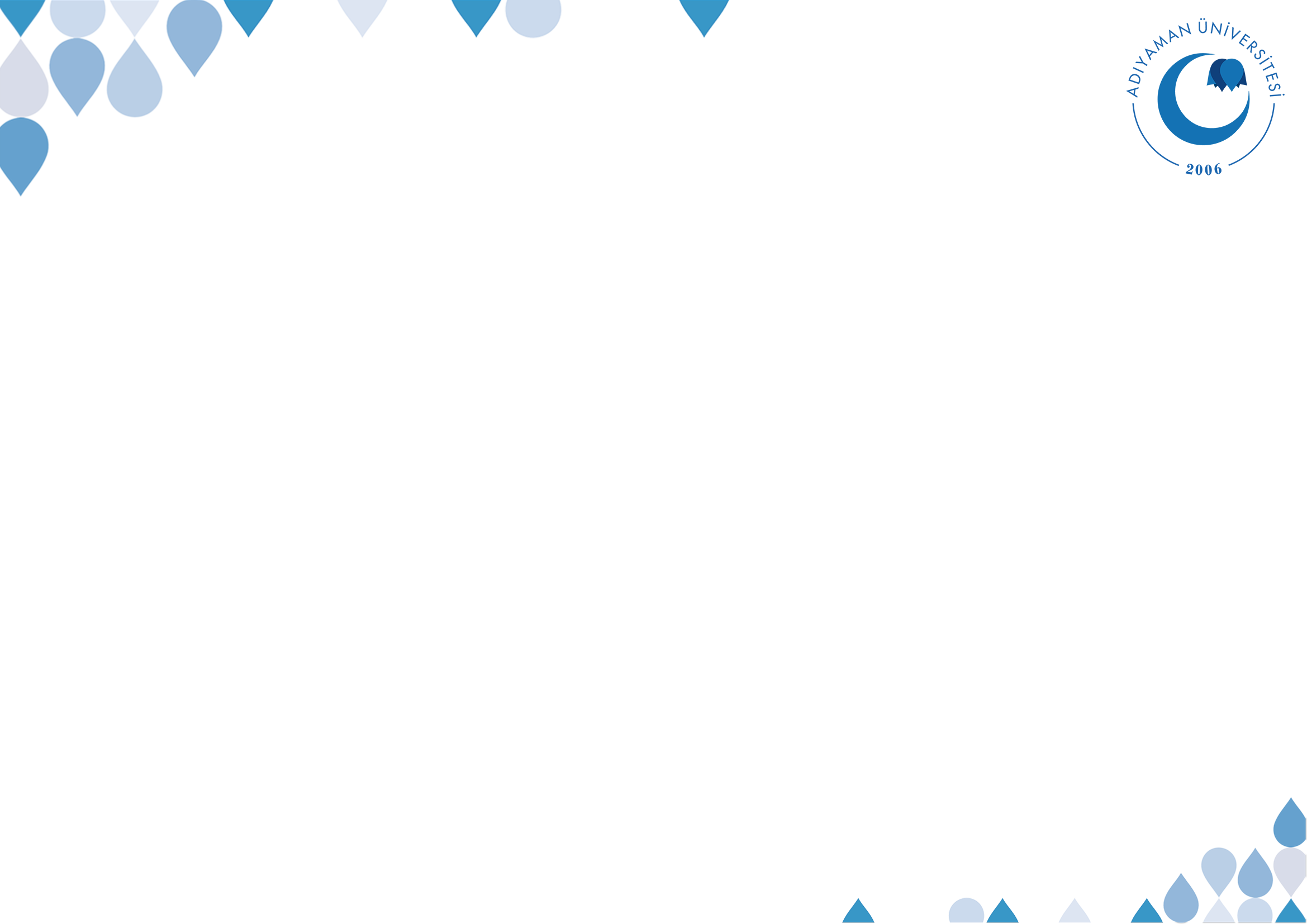 TEVAZU NASIL OLUR?
Hasan Basrî’ye öl. 110/728) göre tevazu, karşılaştığın her Müslümanın senden üstün olduğunu kabul etmendir.  
Bayezid-i Bistâmî: Bir kul müminlerin arasında kendisinden daha kötü kimselerin bulunduğuna inandığı müddetçe kibirli sayılır.
©  Adıyaman Üniversitesi Uzaktan Eğitim ve Araştırma Merkezi
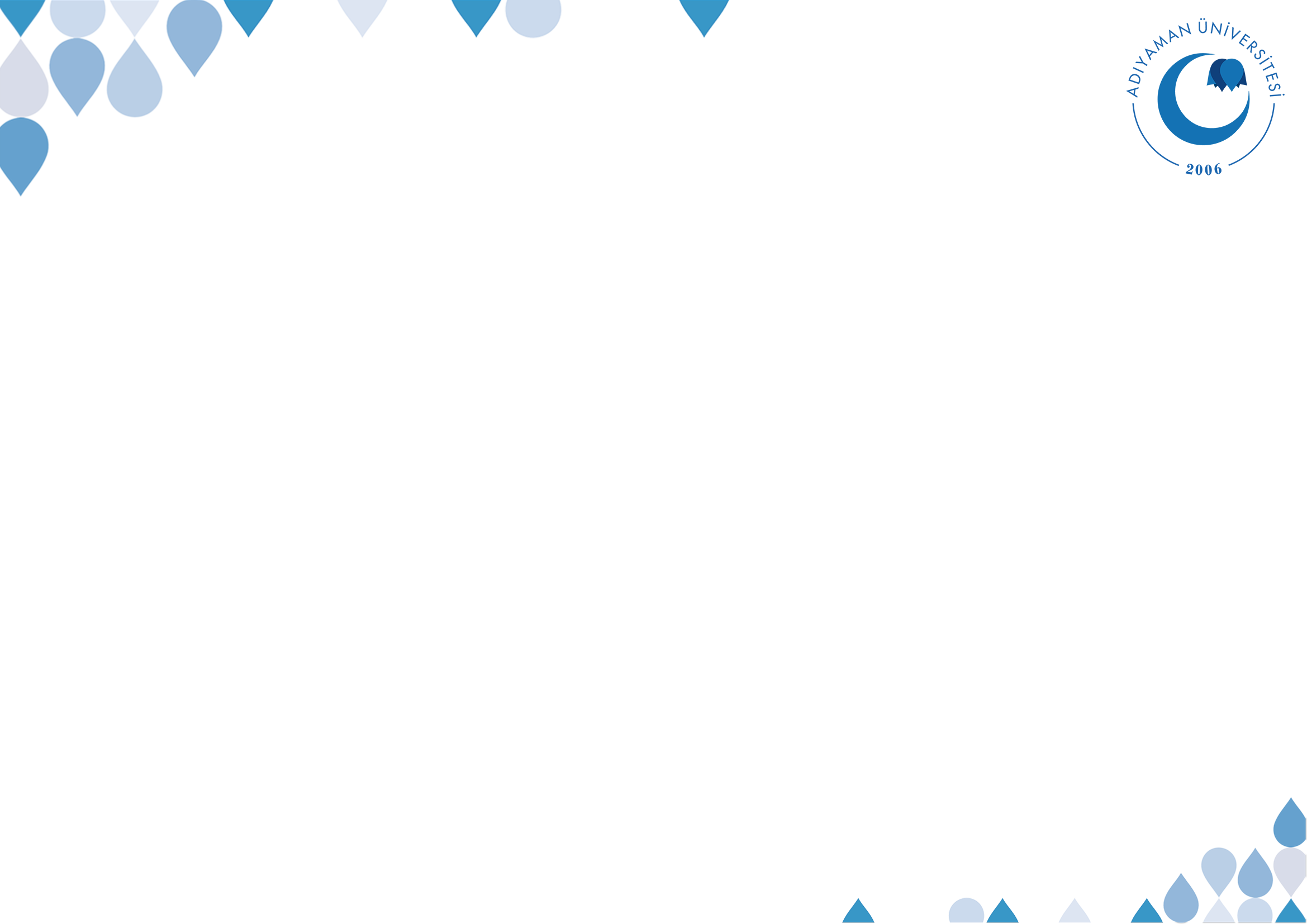 TEVAZU-İMAN İRTİBATI
Kişinin tevazusu arttıkça imanî hakikatleri kabullenmesi kolaylaşır ve teslimiyeti artar; öte yandan, inancı güçlendikçe de kulluk şuuru ve tevazusu o nispette güçlenir.
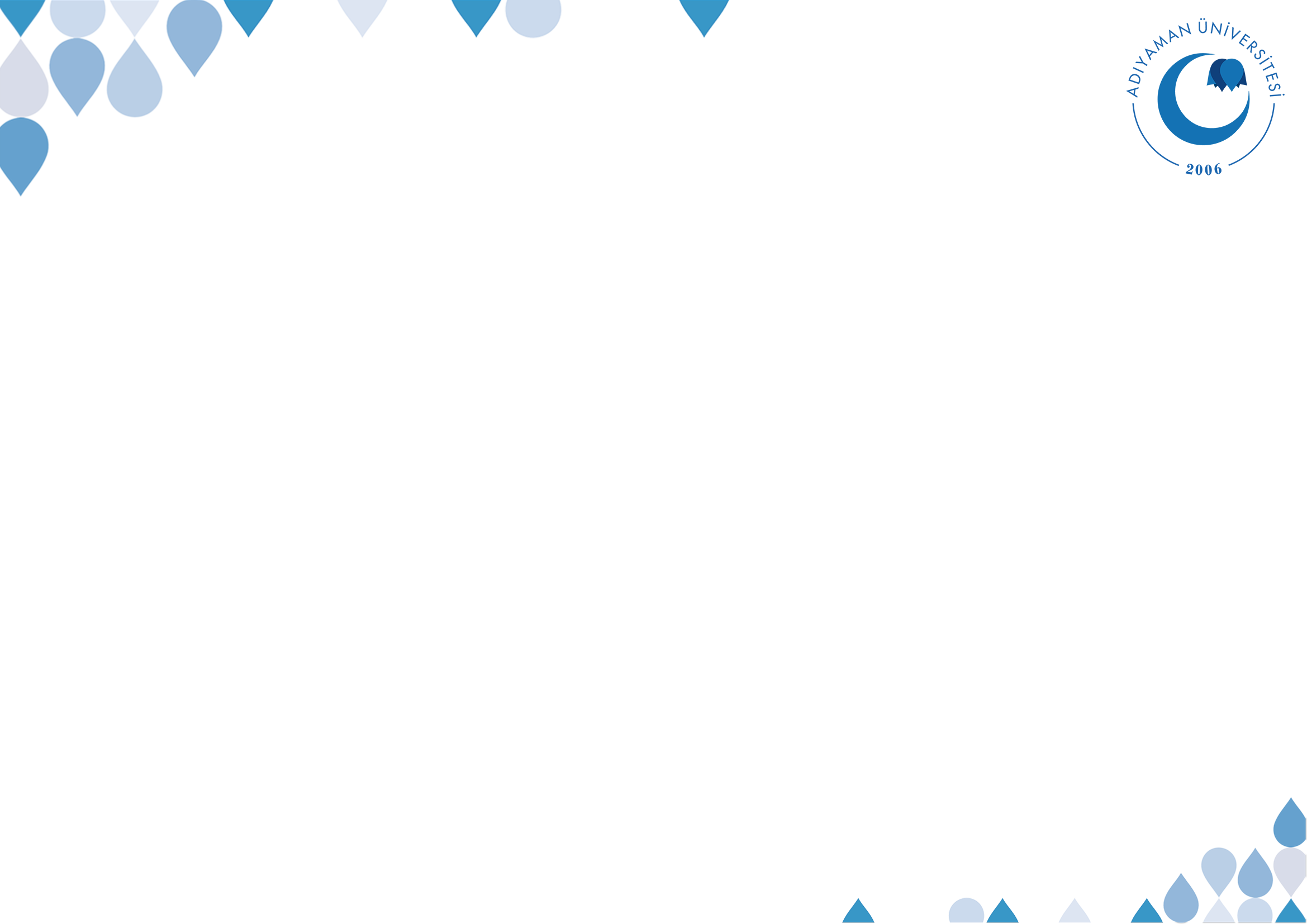 KİBİR, İMANA EN BÜYÜK ENGELDİR
“Yeryüzünde haksız yere böbürlenenleri âyetlerimden mahrum edeceğim. Onlar, bütün mûcizeleri görseler de iman etmezler..» Aʿraf 146
“Allah, kendini beğenmiş her zorbanın kalbini işte böyle mühürler.” Mümin 35
“Şöyle cevap verdiler: Seni toplumun en aşağı kesiminin izlediğini göre göre sana iman eder miyiz!” Şuarâ 111.
©  Adıyaman Üniversitesi Uzaktan Eğitim ve Araştırma Merkezi
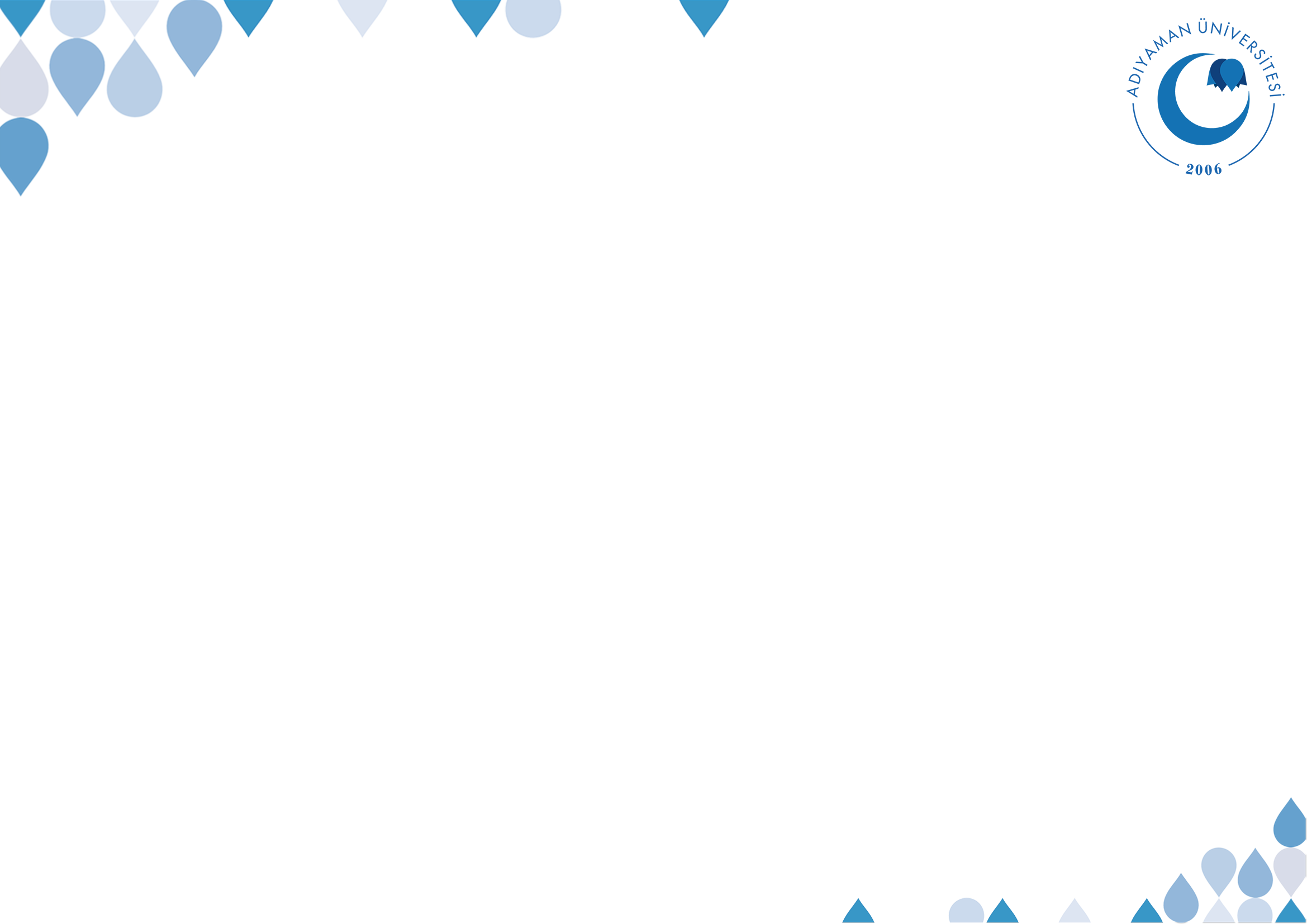 İMANIN GAYESİ
Firavun: «ben bu değersiz, neredeyse söylediğini anlatmaktan âciz adamdan daha iyi değil miyim?” Zuhruf 52
“Meleklere, “Âdem’e secde edin” dediğimizde İblîs dışındakiler derhal secde ettiler; o direndi, büyüklendi ve kâfirlerden oldu.” Bakara 34
Not: Yaratılanlara karşı büyüklenme (kendini Hz. Adem’den hayırlı görme), Yaratan’a karşı büyüklenmeye ve böylece emrine muhalefete yol açıyor.
©  Adıyaman Üniversitesi Uzaktan Eğitim ve Araştırma Merkezi
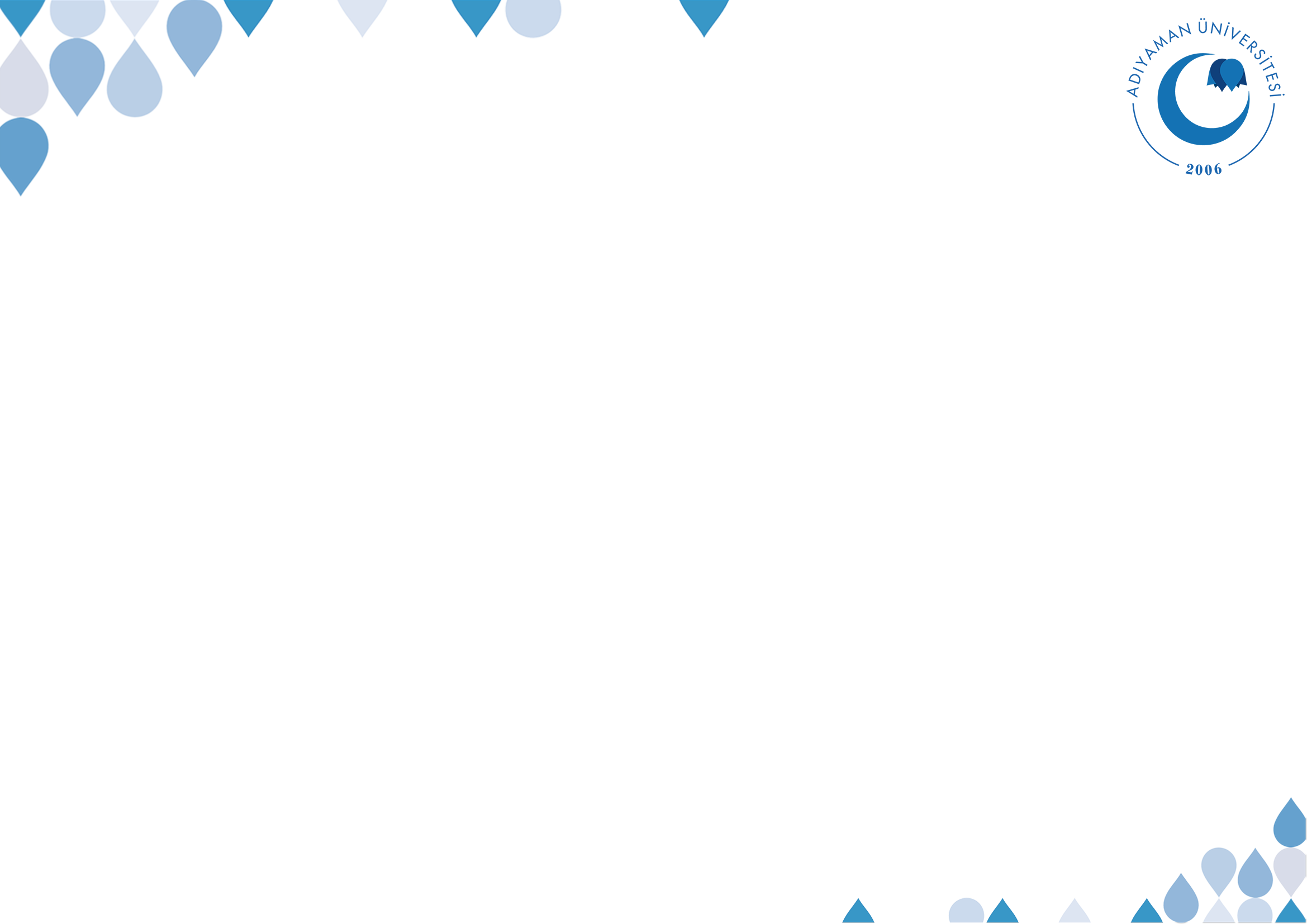 KİBİR, İNANÇSIZLIKTAN KAYNAKLANIR
“Büyüklenip üstünlük taslayan ve yüce ve üstün olan Allah'ı unutan kul ne kötü bir kuldur.»
©  Adıyaman Üniversitesi Uzaktan Eğitim ve Araştırma Merkezi
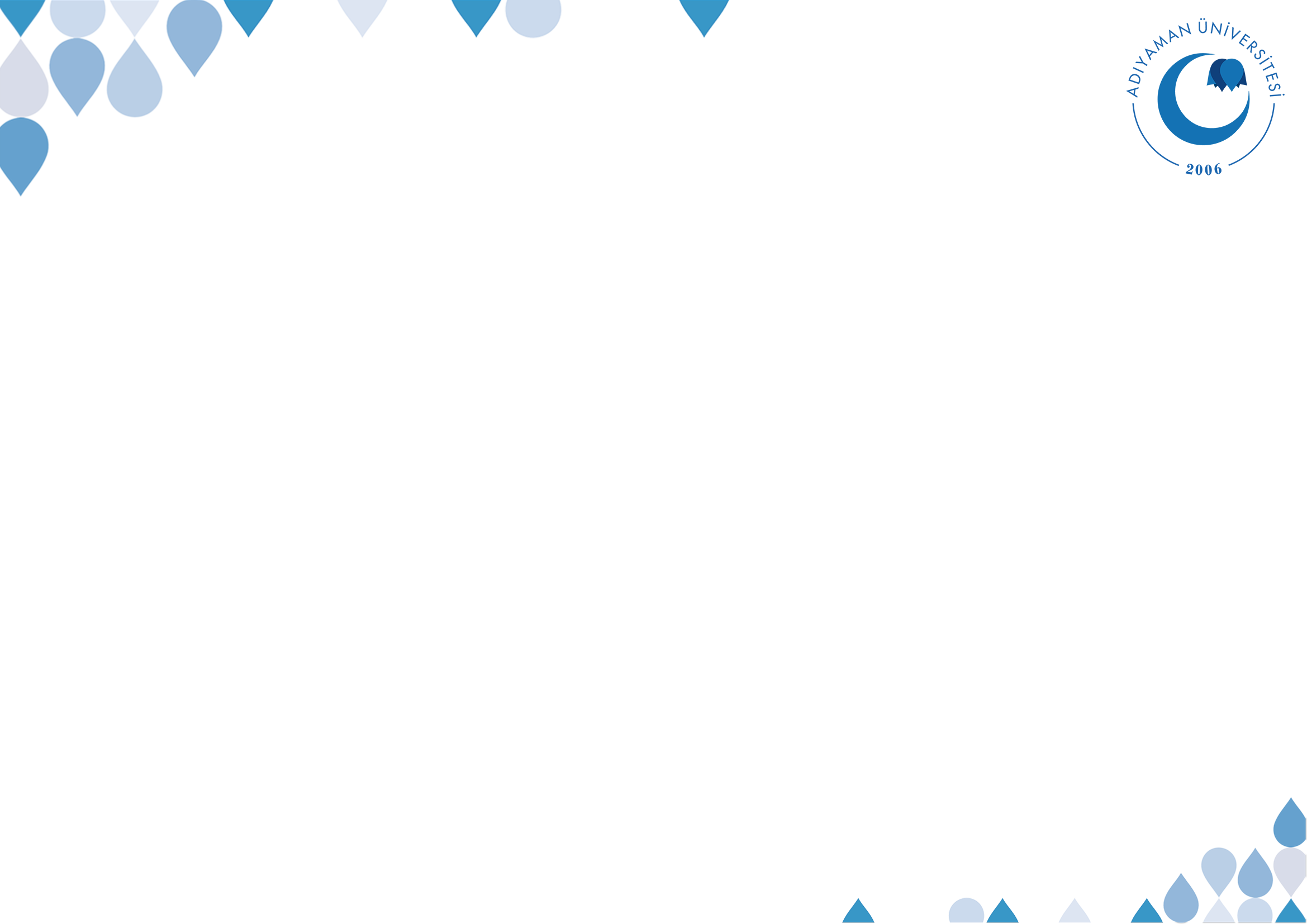 MÜMİN MÜTEVAZIDIR
“Rahmânın has kulları yeryüzünde vakar ve tevazu ile yürüyen, cahiller onlara laf attığı zaman, “selâm” deyip geçen kullardır» Furkan 63
©  Adıyaman Üniversitesi Uzaktan Eğitim ve Araştırma Merkezi
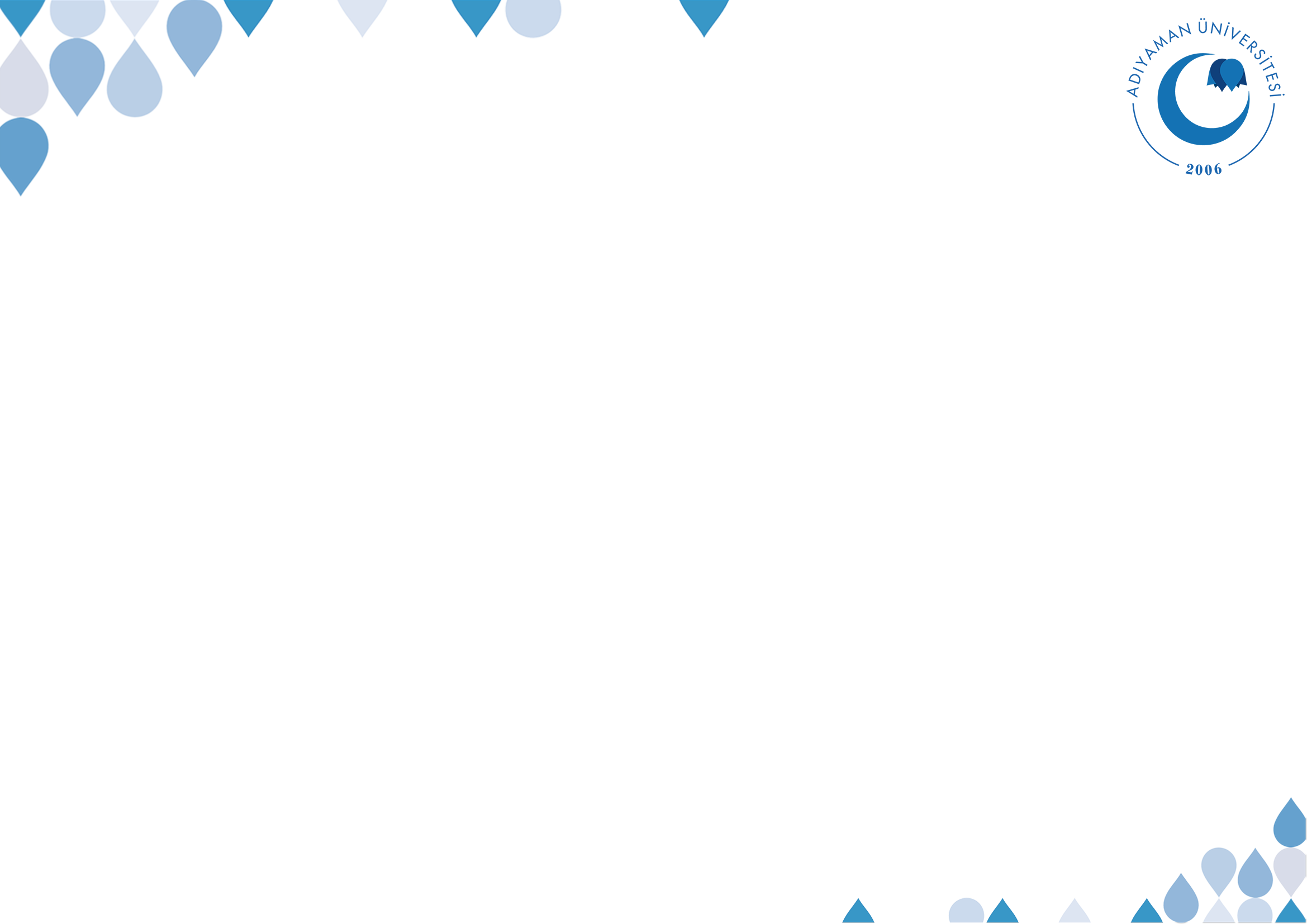 RASULULLAH’IN (SAS) TEVAZUSU
Çocuklara da selam verir, kendisi için ayağa kalkılmasından memnun olmaz, kendi işini kendisi yapar, nerede boş yer varsa oraya oturur, Yürürken önde yürümez, ashâbının durumlarını sorar, evlerine ziyarete giderdi. İmkânı olduğu zamanlarda da yaşamı gayet sadeydi. insanların değersiz gördüğü ikramları kabul edeceğini bildirmiştir.
©  Adıyaman Üniversitesi Uzaktan Eğitim ve Araştırma Merkezi
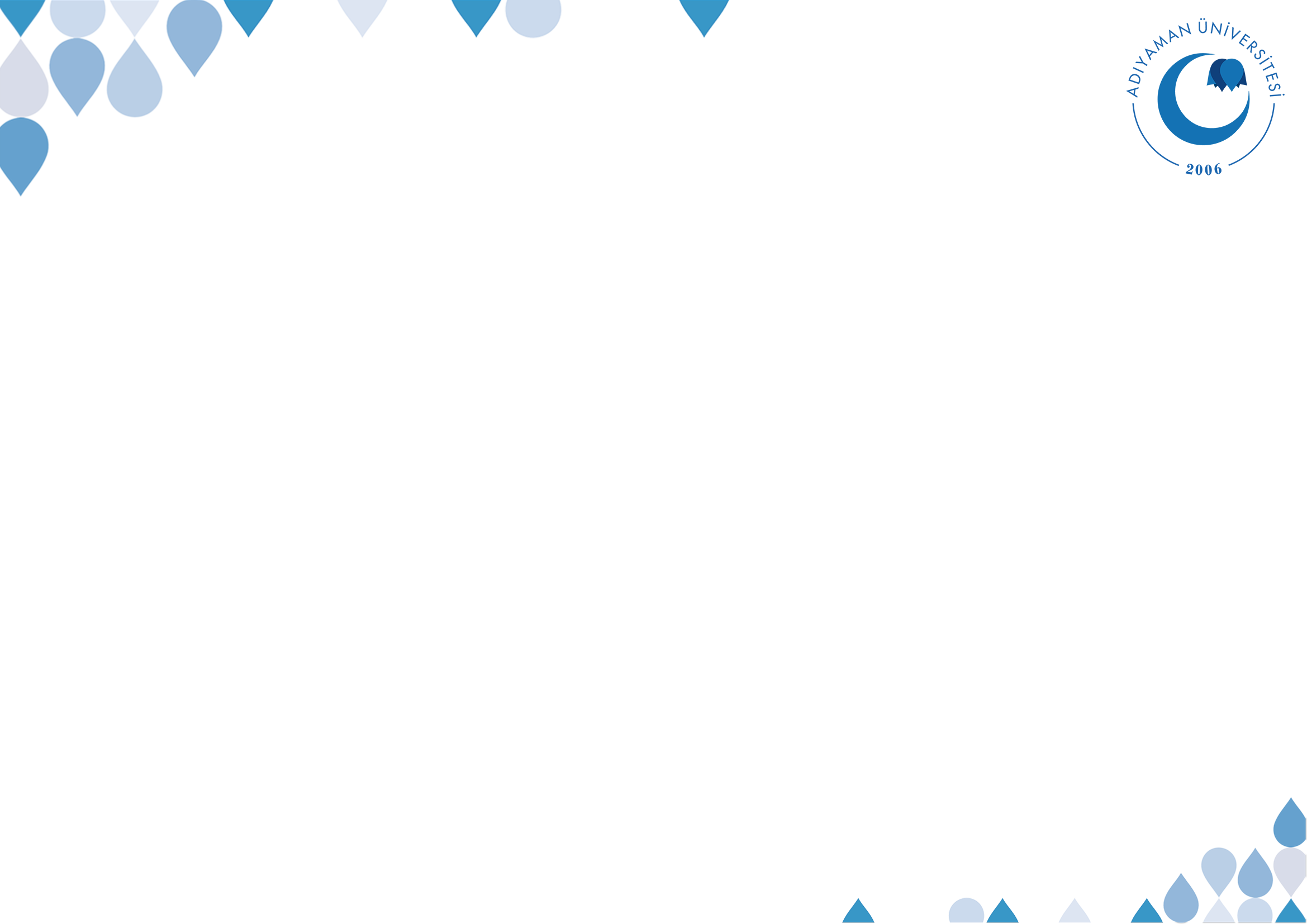 RASULULLAH’IN (SAS) TEVAZUSU
Mekke’nin fethi esnasında mağrur bir komutan gibi davranmamış,tevazudan dolayı mübârek başını iyice eğmiş ve bindiği devenin semerinin üzerine koymuştur.
Mekke’nin fethinden sonra yanına yaklaşan bir yabancının heyecandan titrediğini görünce ona “Rahat ol. Ben bir kral değilim. Kurutulmuş et yiyen bir kadının oğluyum.” buyurmuştur.
©  Adıyaman Üniversitesi Uzaktan Eğitim ve Araştırma Merkezi
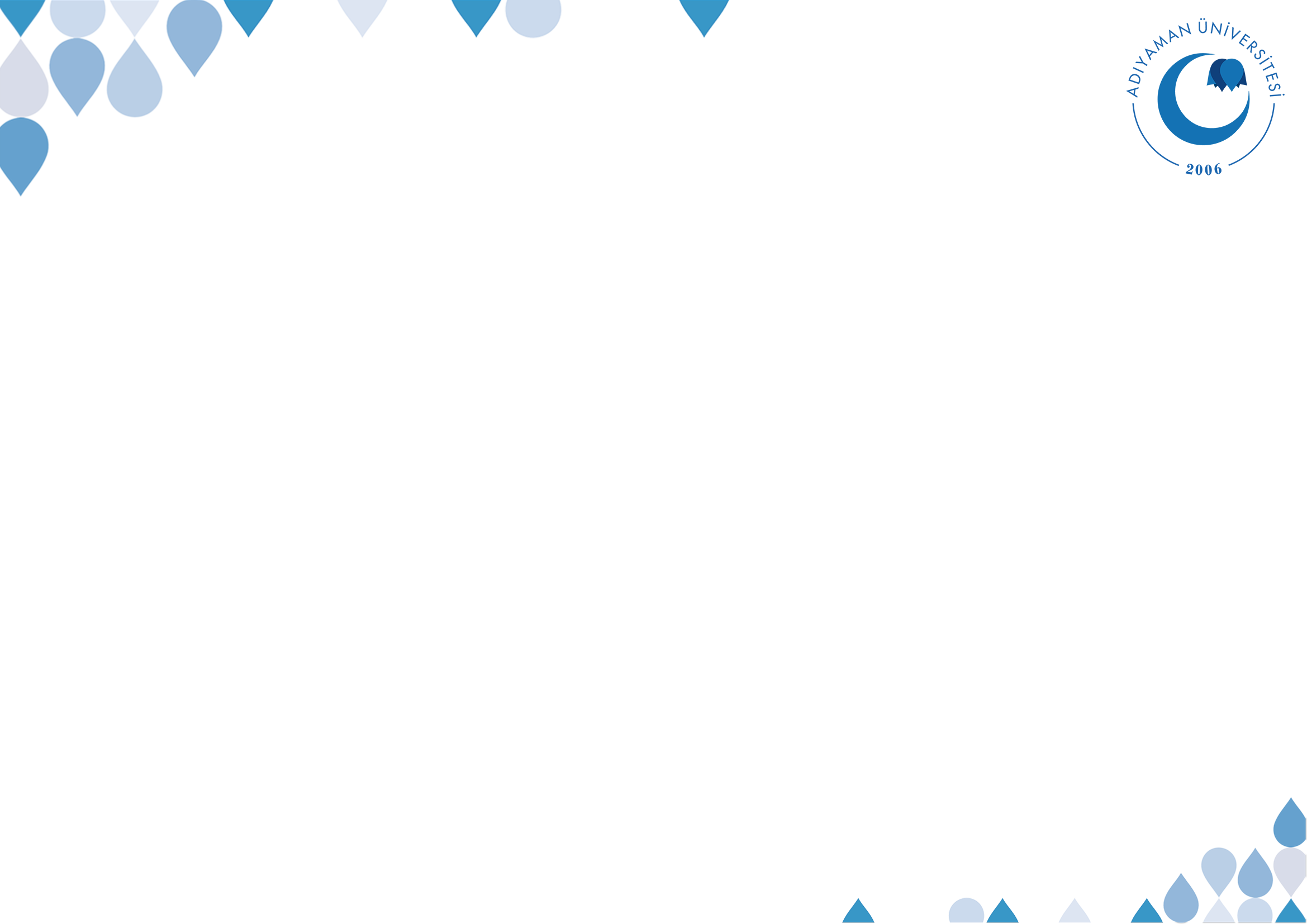 RASULULLAH’IN (SAS) TEVAZUSU
Mübârek elini tutan bir kişi bırakmadıkça, O (sav) elini çekmezdi.  Karşılaştığı insana önce O (sav) selam verirdi.  Hiçbir yemeği ayıplamazdı, iştahı varsa yer, yoksa yemezdi.
©  Adıyaman Üniversitesi Uzaktan Eğitim ve Araştırma Merkezi
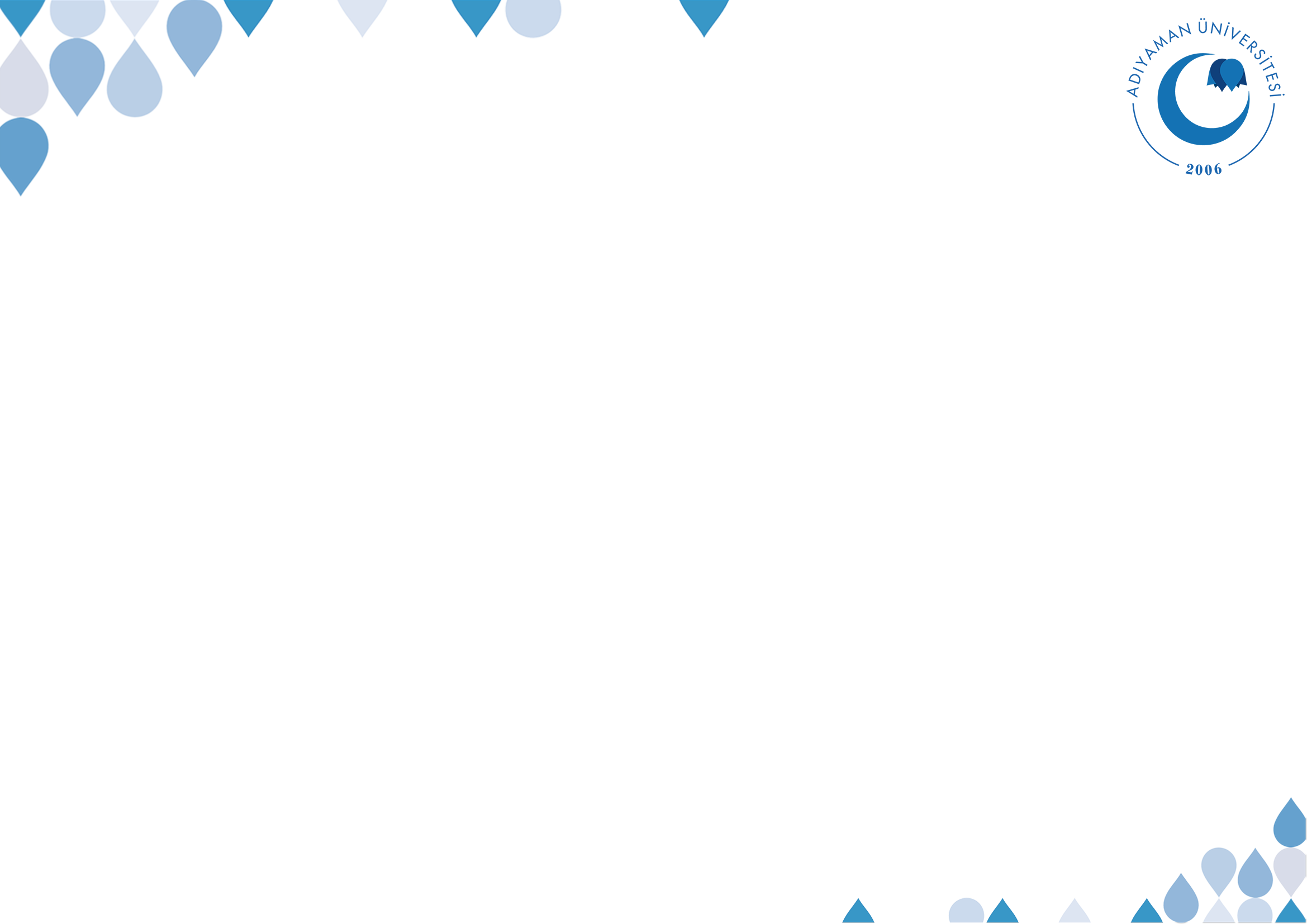 TEVAZU CENNETE GÖTÜRÜR
Kimin ruhu şu üç şeyden uzak bir şekilde cesedinden ayrılırsa cennete girer: Kibir, borç ve ğulûl (kamu malından yapılan haksız kazanç)
©  Adıyaman Üniversitesi Uzaktan Eğitim ve Araştırma Merkezi
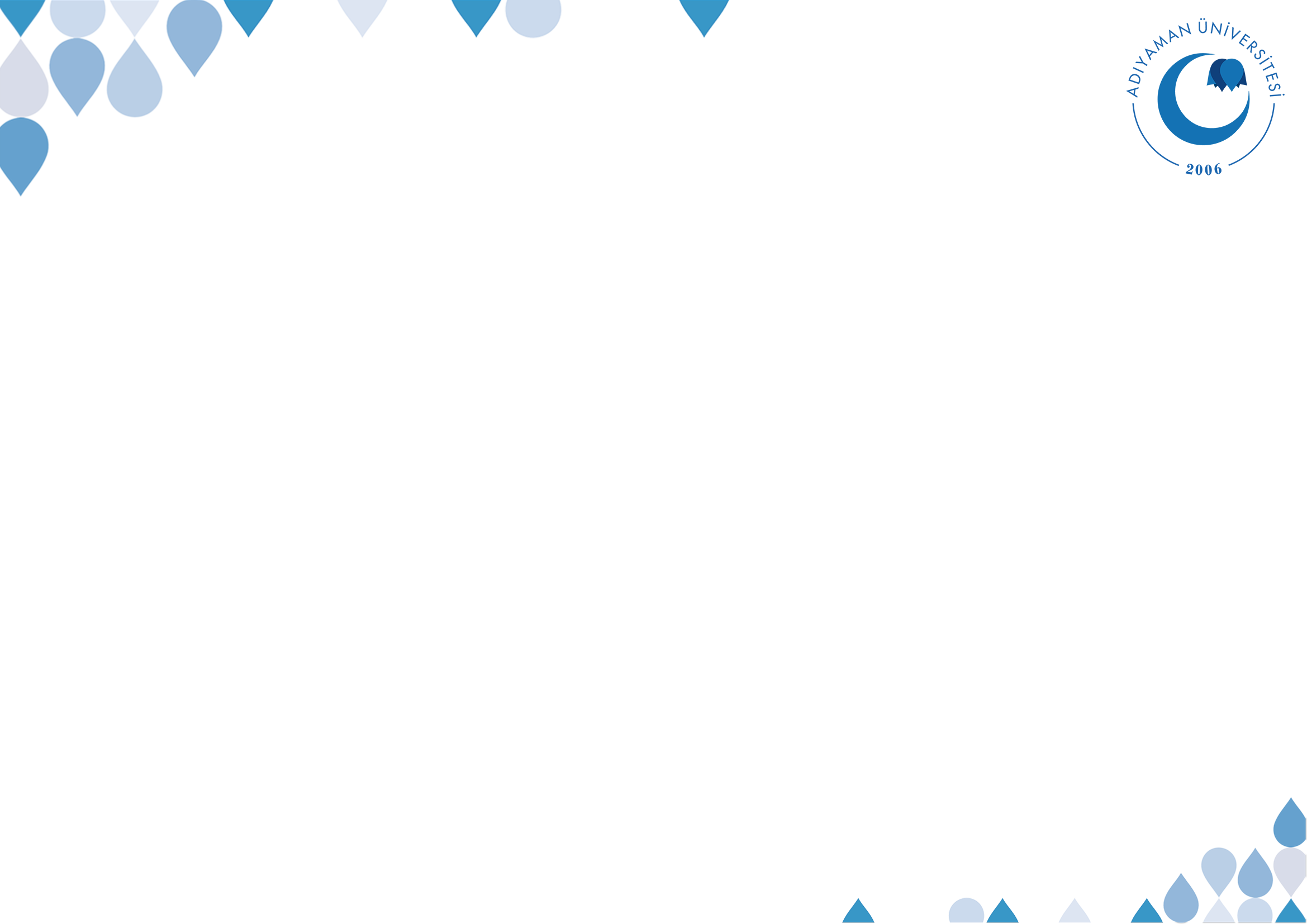 KİBİR CEHENNEME GÖTÜRÜR
Kalbinde zerre kadar kibir bulunan kimse cennete giremez.” buyurmuştur. Bunu duyan bir adam, “Ama insan elbisesinin ve ayakkabısının güzel olmasından memnun olur” deyince, Allah Rasûlü, “Allah güzeldir, güzelliği sever. Kibir ise hakikati inkâr etmek ve insanları küçük görmektir.” demiştir.
©  Adıyaman Üniversitesi Uzaktan Eğitim ve Araştırma Merkezi
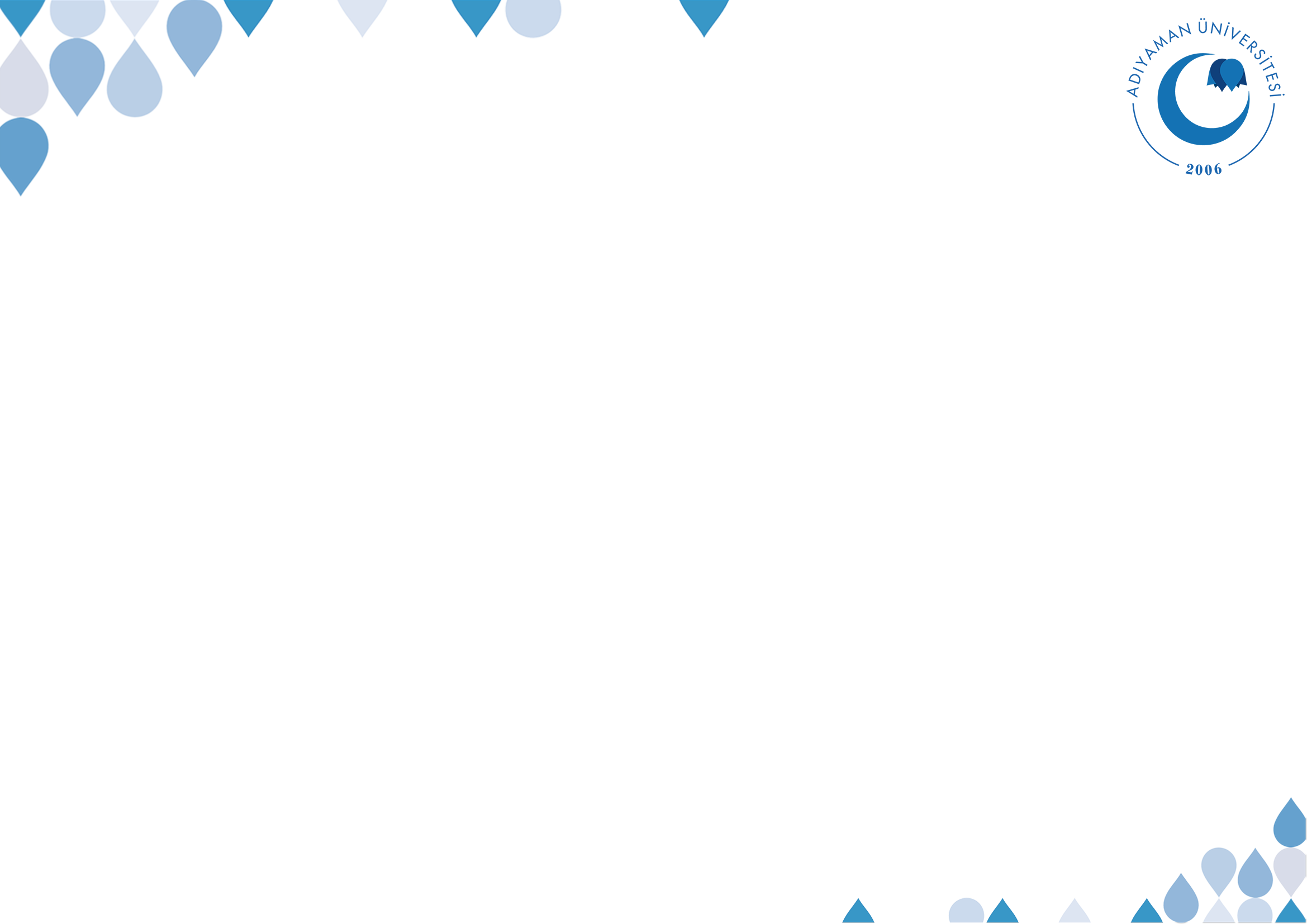 KİBİR CEHENNEME GÖTÜRÜR
“Size cennetlikleri haber vereyim mi? Zayıf ve mütevazı, insanlar tarafından da zayıf görülen kişilerdir. Size cehennemlikleri haber vereyim mi? ʿUtull (kaba ve sert), cevvâz (yürüyüşünde büyüklük taslayan ve katı yürekli), kibirli kimselerdir.”
©  Adıyaman Üniversitesi Uzaktan Eğitim ve Araştırma Merkezi
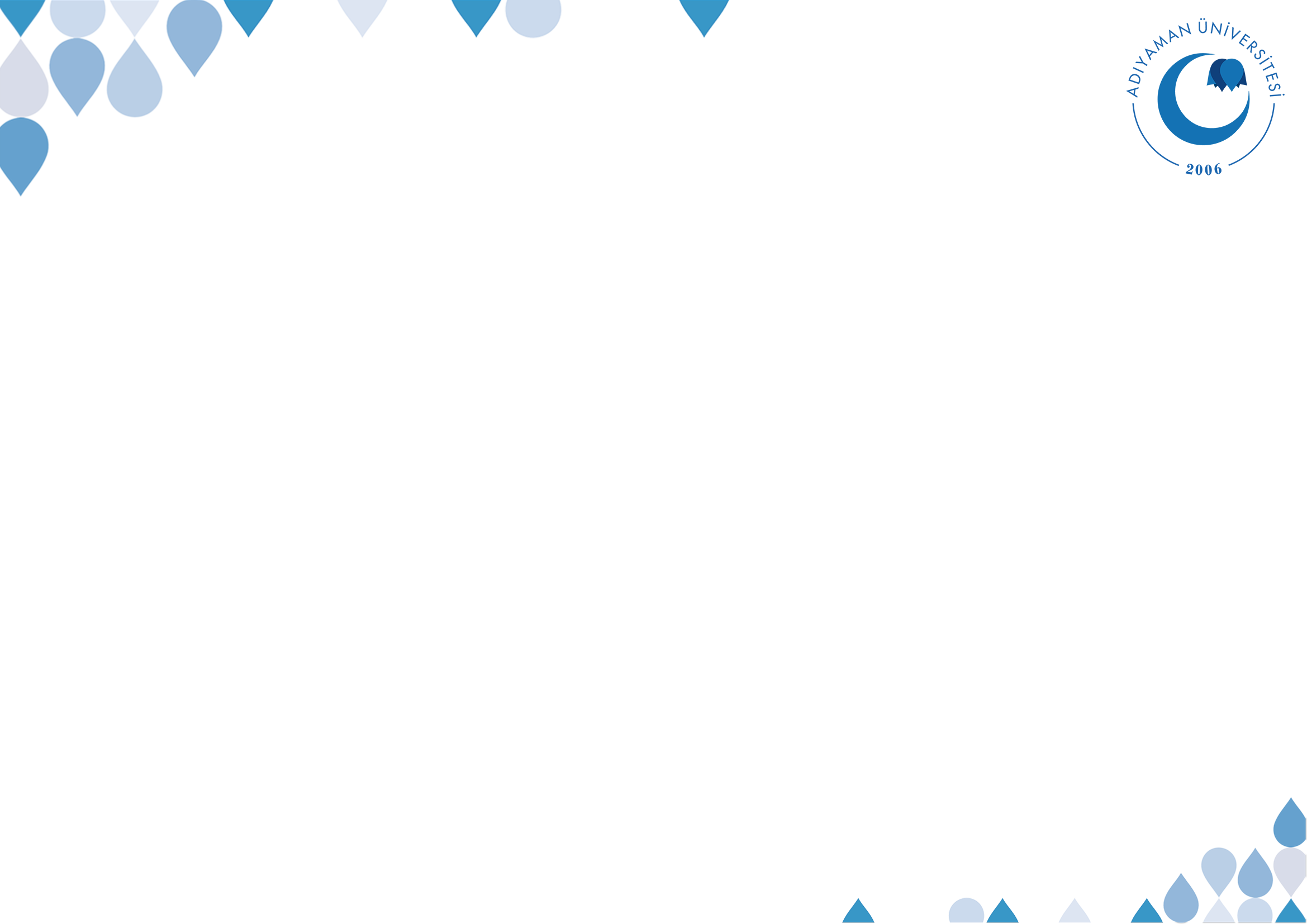 KİBİR, KIYAMETTE HÜSRAN SEBEBİDİR
“Yüce Allah üç (sınıf) insanla kıyamet gününde konuşmaz. …elbisesini (kibirle) yerde sürükleyen kişi.”
“Üç sınıf insan vardır ki Yüce Allah kıyamet gününde bunlarla konuşmaz, onları temize çıkarmaz, onlara bakmaz ve onlar için acıklı bir azap vardır. Bu kişiler …kibirli fakirdir
©  Adıyaman Üniversitesi Uzaktan Eğitim ve Araştırma Merkezi
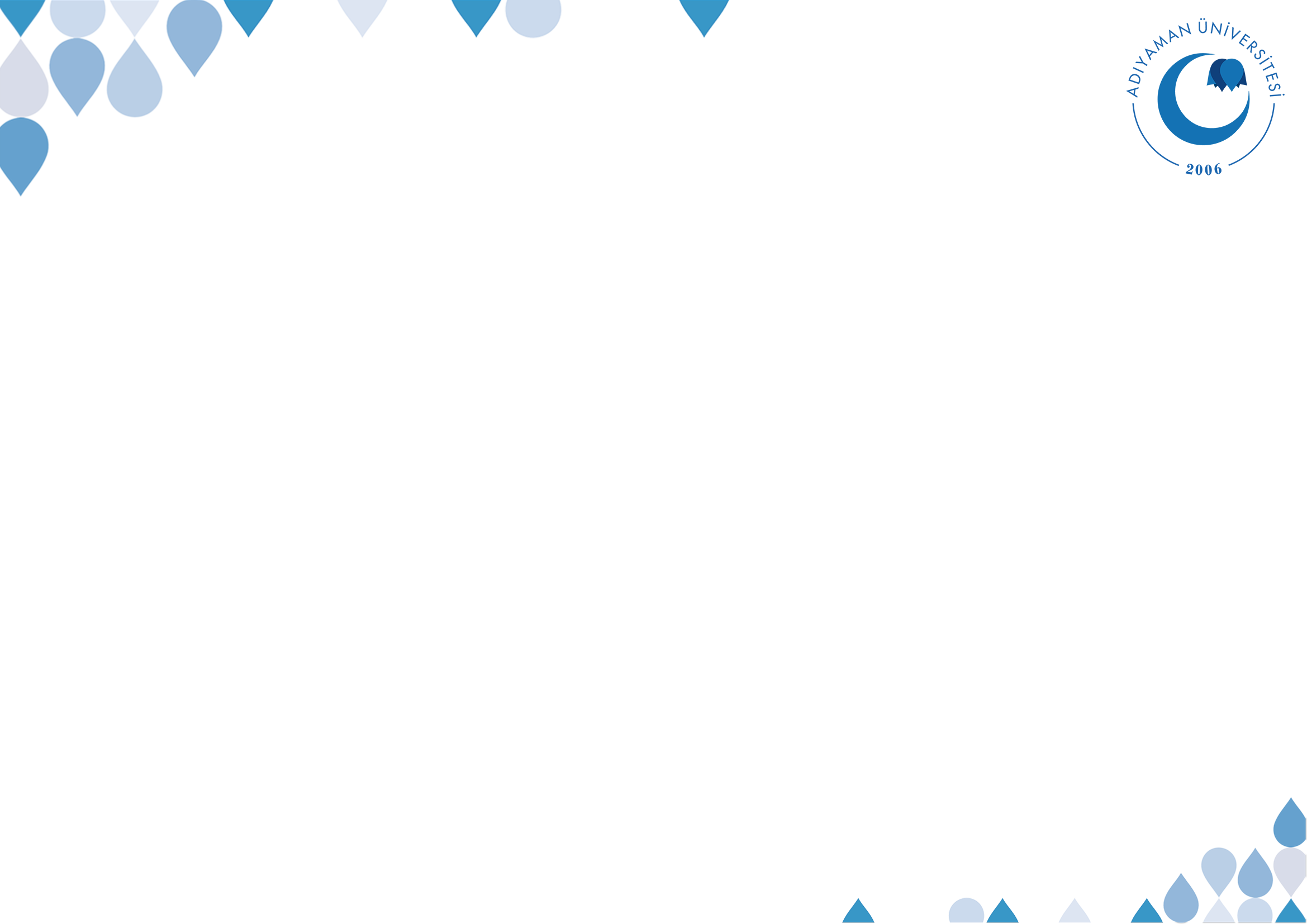 KİBİR, KIYAMETTE HÜSRAN SEBEBİDİR
Nevevî: Yüce Allah bu kişilerle iyi kullarıyla konuştuğu gibi rıza göstererek konuşmaz, bilakis öfke ile konuşur veya onlardan yüz çevirir veya onlarla, onlara faydası dokunacak ve onları mutlu edecek şekilde konuşmaz. Yüce Allah’ın onlara bakmaması: onlardan yüz çevirir zira Cenâb-ı Hakk’ın kullarına bakışı onlara rahmeti ve lütfudur.
©  Adıyaman Üniversitesi Uzaktan Eğitim ve Araştırma Merkezi
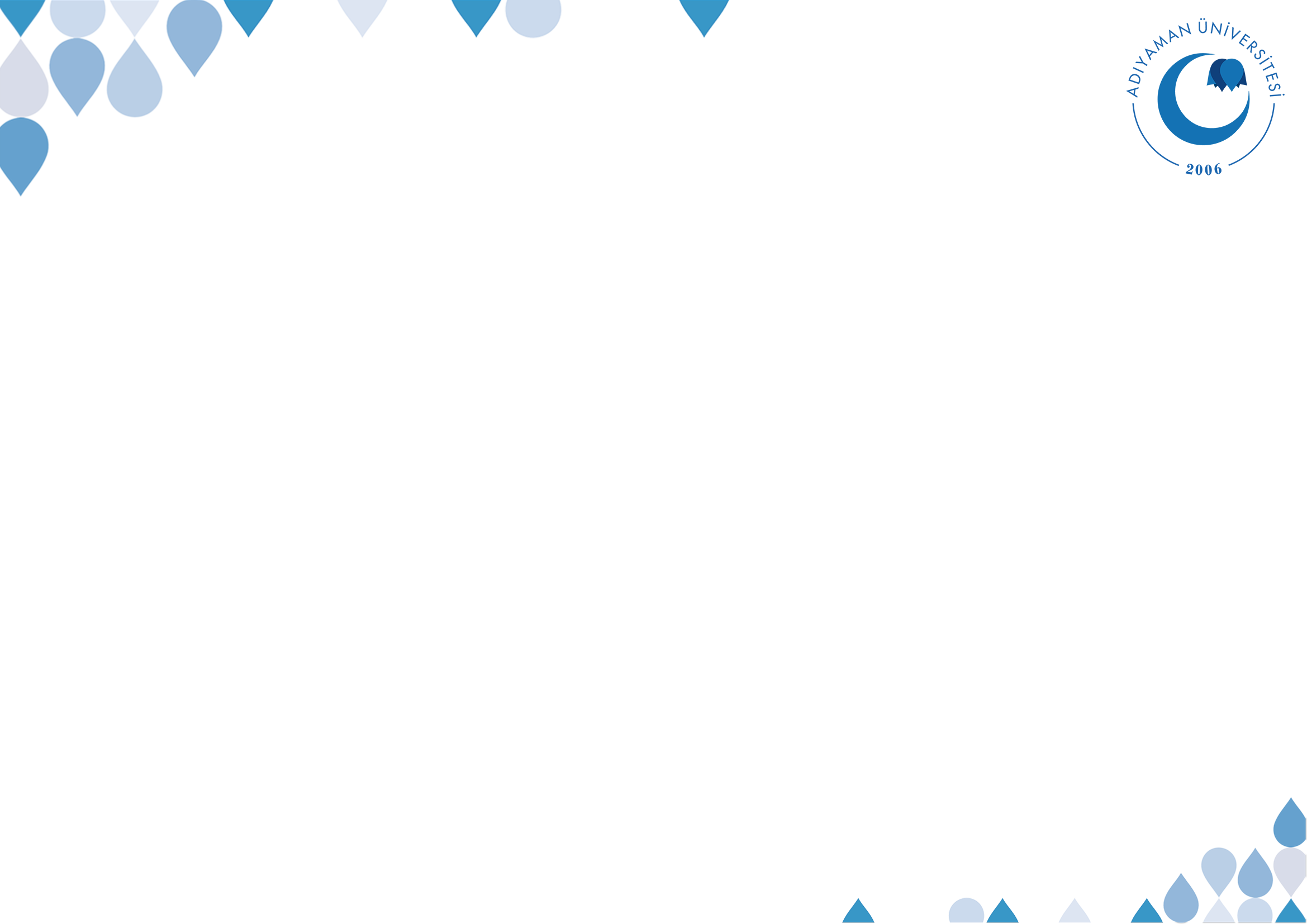 GİYİMDE, KONUŞMADA VE YÜRÜYÜŞTE KİBİR
Sade giyim imandandır.” 
“Ümmetimin en kötüleri çok konuşanlar, konuşmasıyla üstünlük taslayıp insanları rahatsız edenlerle kibirli olanlardır. Ümmetimin en hayırlıları ise ahlâkı en güzel olanlardır.”
©  Adıyaman Üniversitesi Uzaktan Eğitim ve Araştırma Merkezi
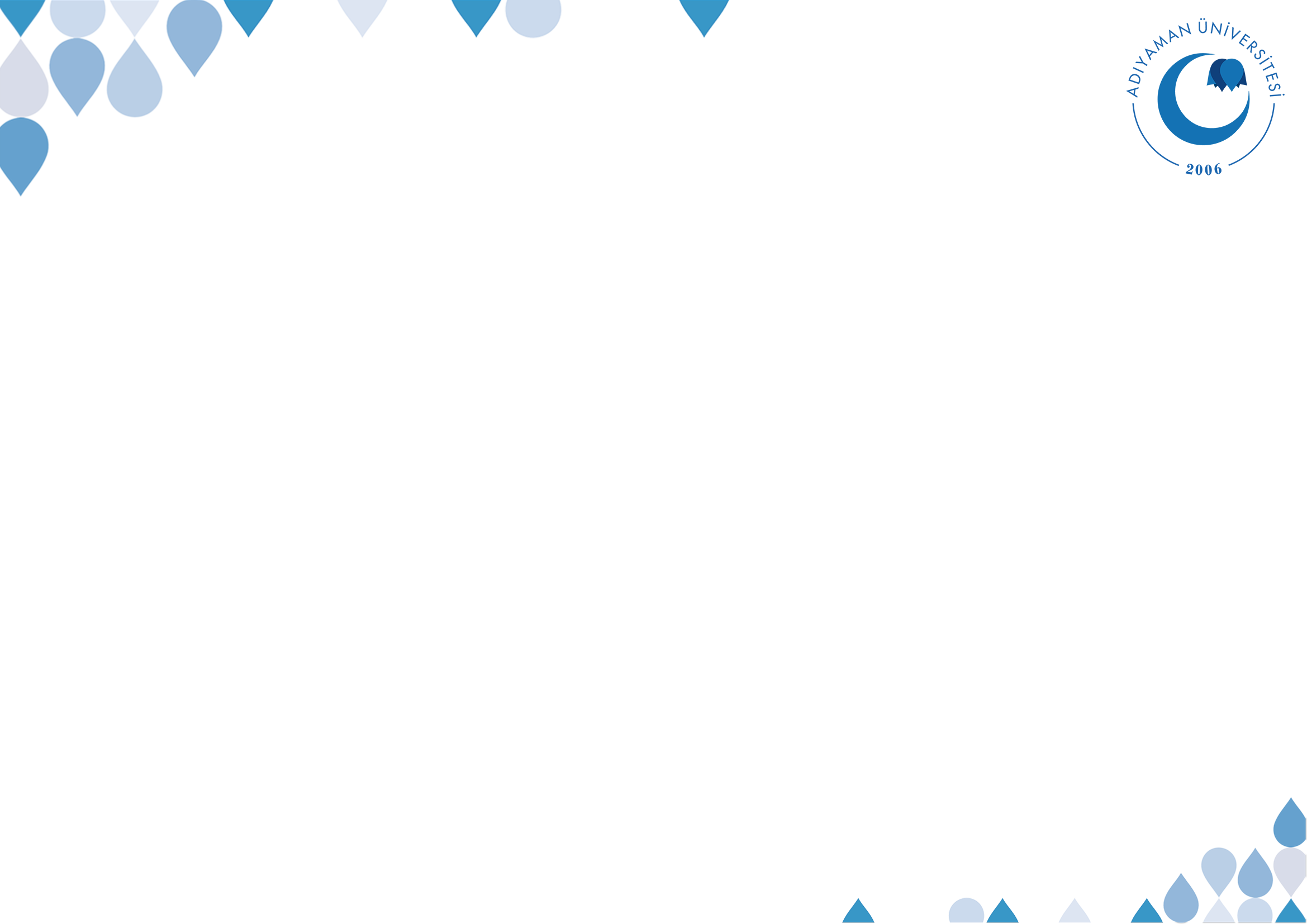 İLİMDE, FAZİLETTE VE MAKAMDA KİBİR
“İnsanların kendisi için ayağa kalkmasından hoşlanan kimse cehennemdeki yerine hazırlansın.”
“Kişinin mal ve makama düşkünlüğünün dinine verdiği zarar, bir koyun sürüsünün içine salıverilmiş iki aç kurdun o sürüye verdiği zarardan daha büyüktür.”
©  Adıyaman Üniversitesi Uzaktan Eğitim ve Araştırma Merkezi
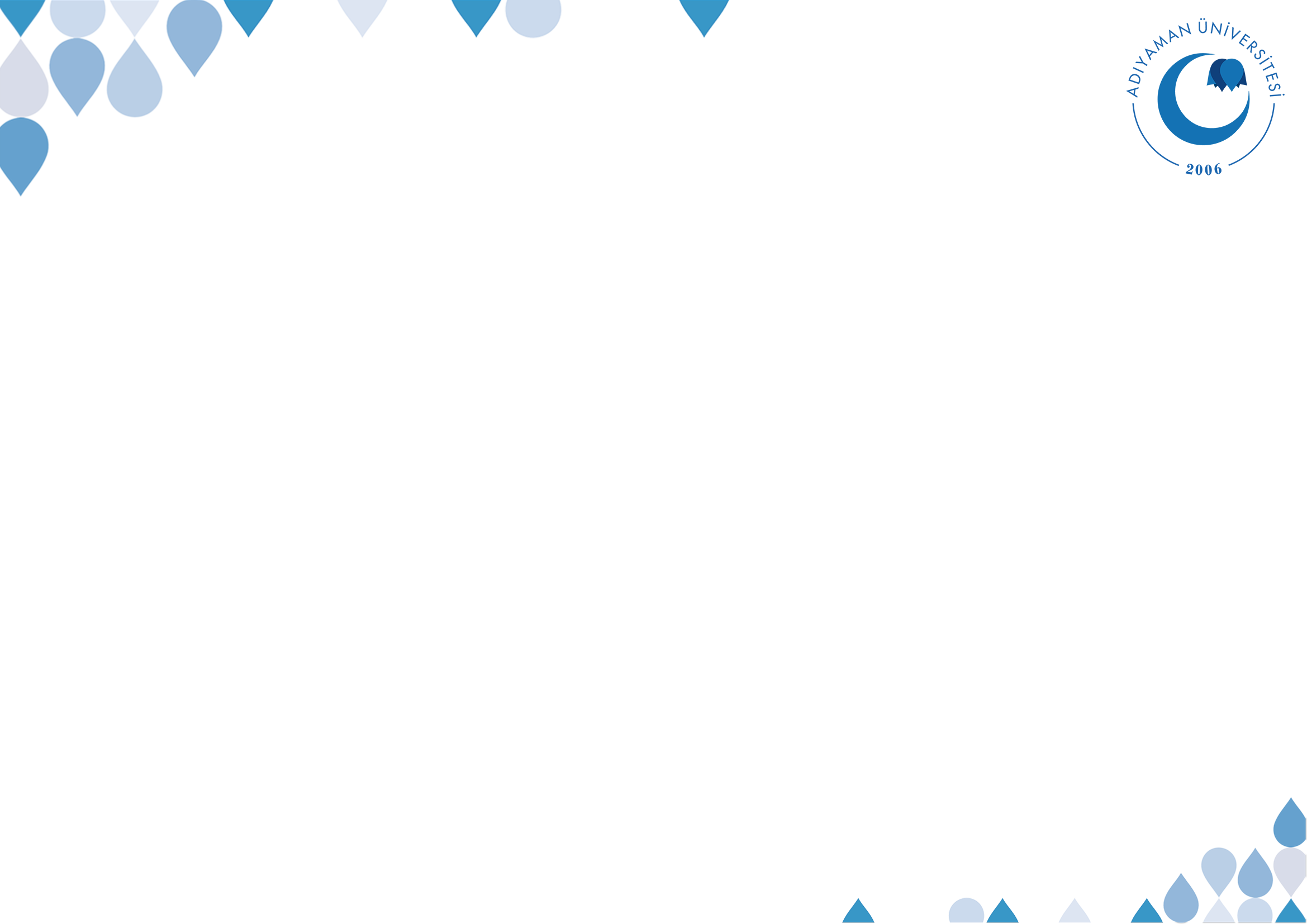 İLİMDE, FAZİLETTE VE MAKAMDA KİBİR
“Kim (insanlara ilmini göstermek amacıyla) âlimlerle münazara yapmak veya (yine övünmek maksadıyla) cahillerle münakaşa etmek veya (mal ve makam edinmek amacıyla) insanların ilgisini çekmek için ilim öğrenirse Yüce Allah onu cehenneme sokar.”
©  Adıyaman Üniversitesi Uzaktan Eğitim ve Araştırma Merkezi
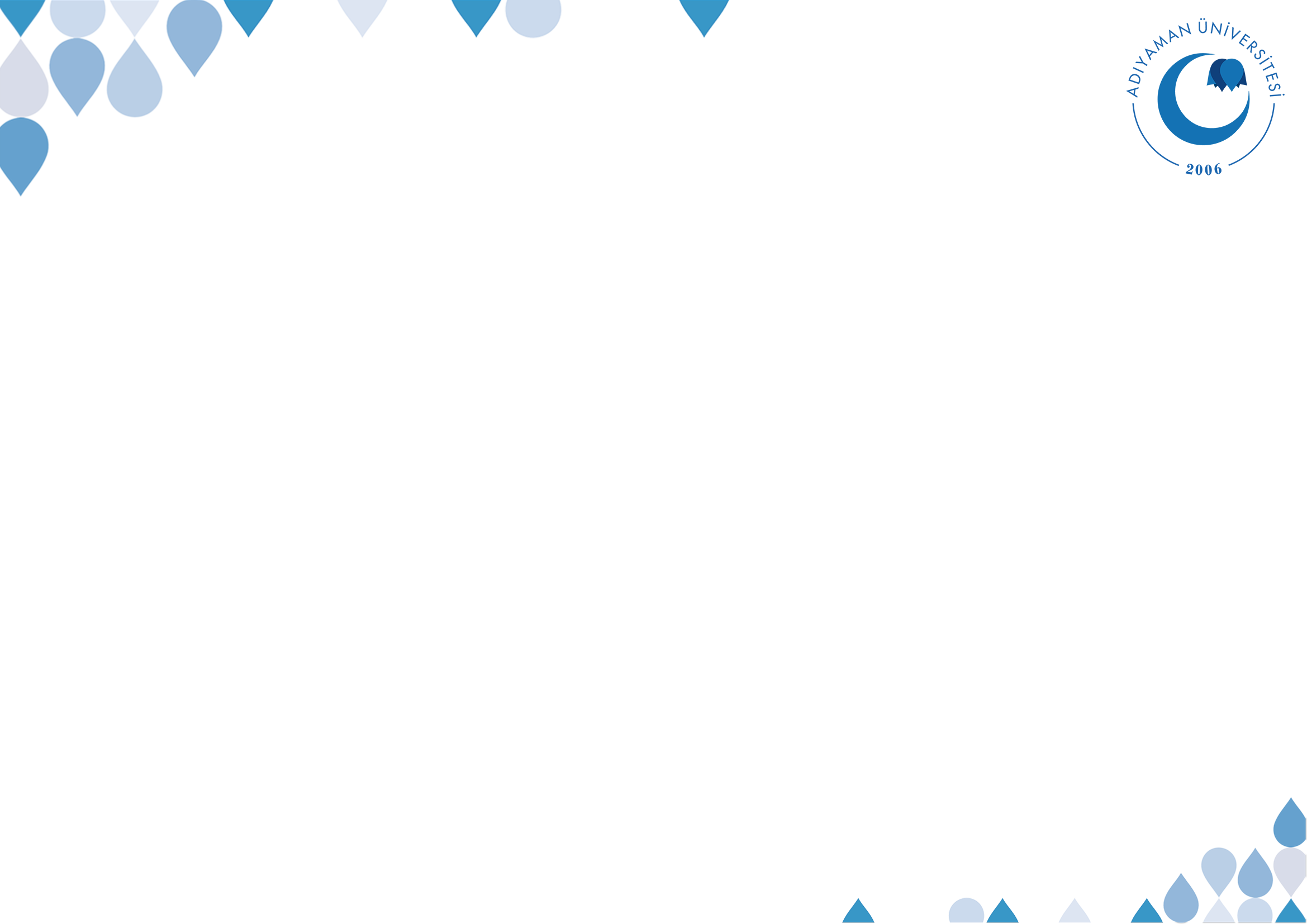 İLİMDE, FAZİLETTE VE MAKAMDA KİBİR
سُبْحَانَكَ لَا عِلْمَ لَنَا اِلَّا مَا عَلَّمْتَنَا اِنَّكَ اَنْتَ الْعَليمُ الْحَكيمُ

“Seni tenzih ederiz! Bize öğrettiğinden başka hiçbir bilgimiz yoktur. En kâmil ilim ve hikmet sahibi şüphesiz sensin.” 
Bakara 2/32.
©  Adıyaman Üniversitesi Uzaktan Eğitim ve Araştırma Merkezi
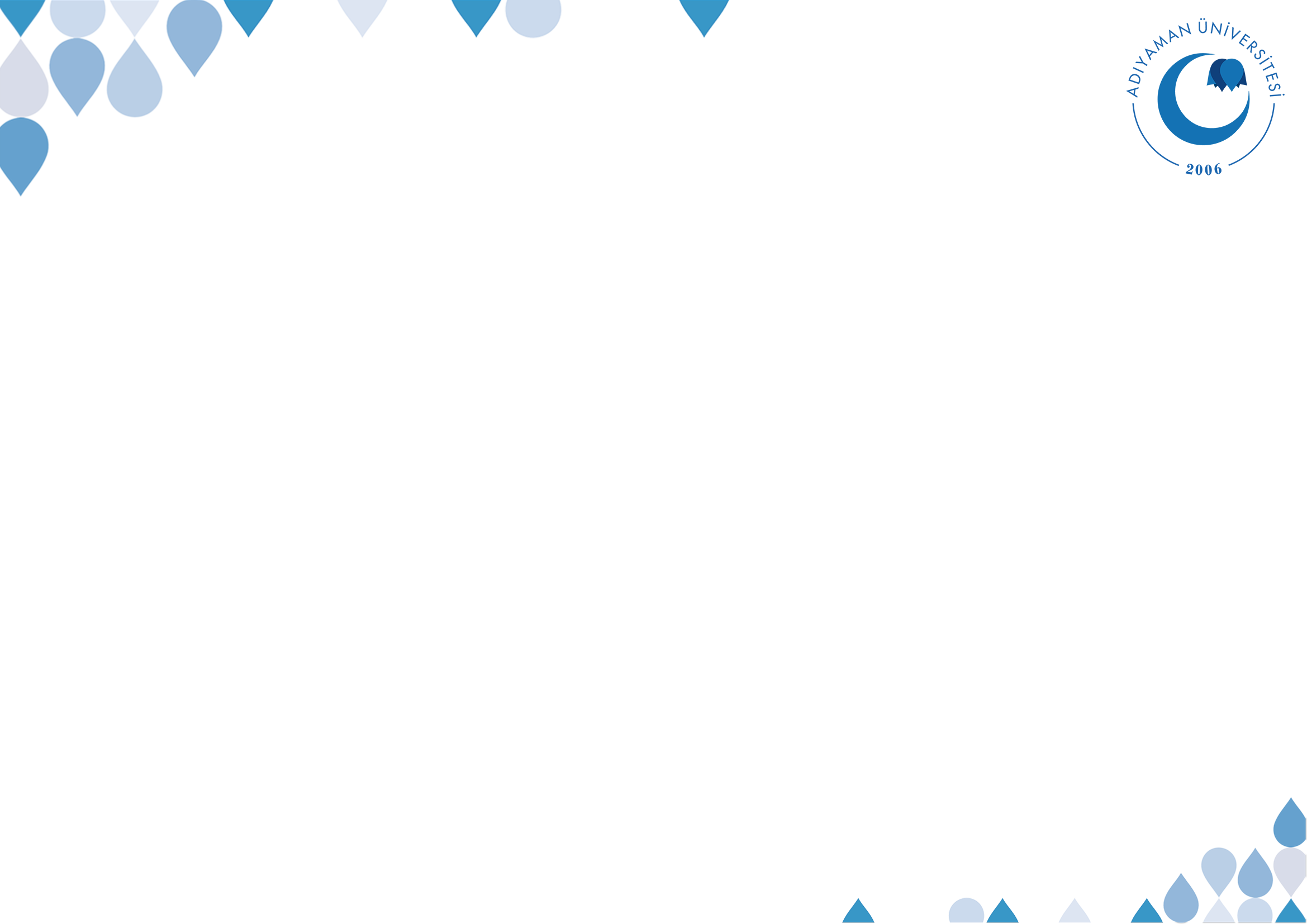 FAZİLETFURUŞLUK
“Bir kişi ‘insanlar helâk oldu’ derse, o kişinin kendisi insanların en çok helâke uğrayanıdır.”
İmam Mâlik: “Eğer bu sözün sahibi bu sözü insanların din konusundaki durumlarına üzülerek söylerse bu halde bir sakınca görmem; ancak, eğer bu sözü kendini beğenerek ve insanları küçük görerek sarf ederse hadiste yasaklanan durum budur.»
©  Adıyaman Üniversitesi Uzaktan Eğitim ve Araştırma Merkezi
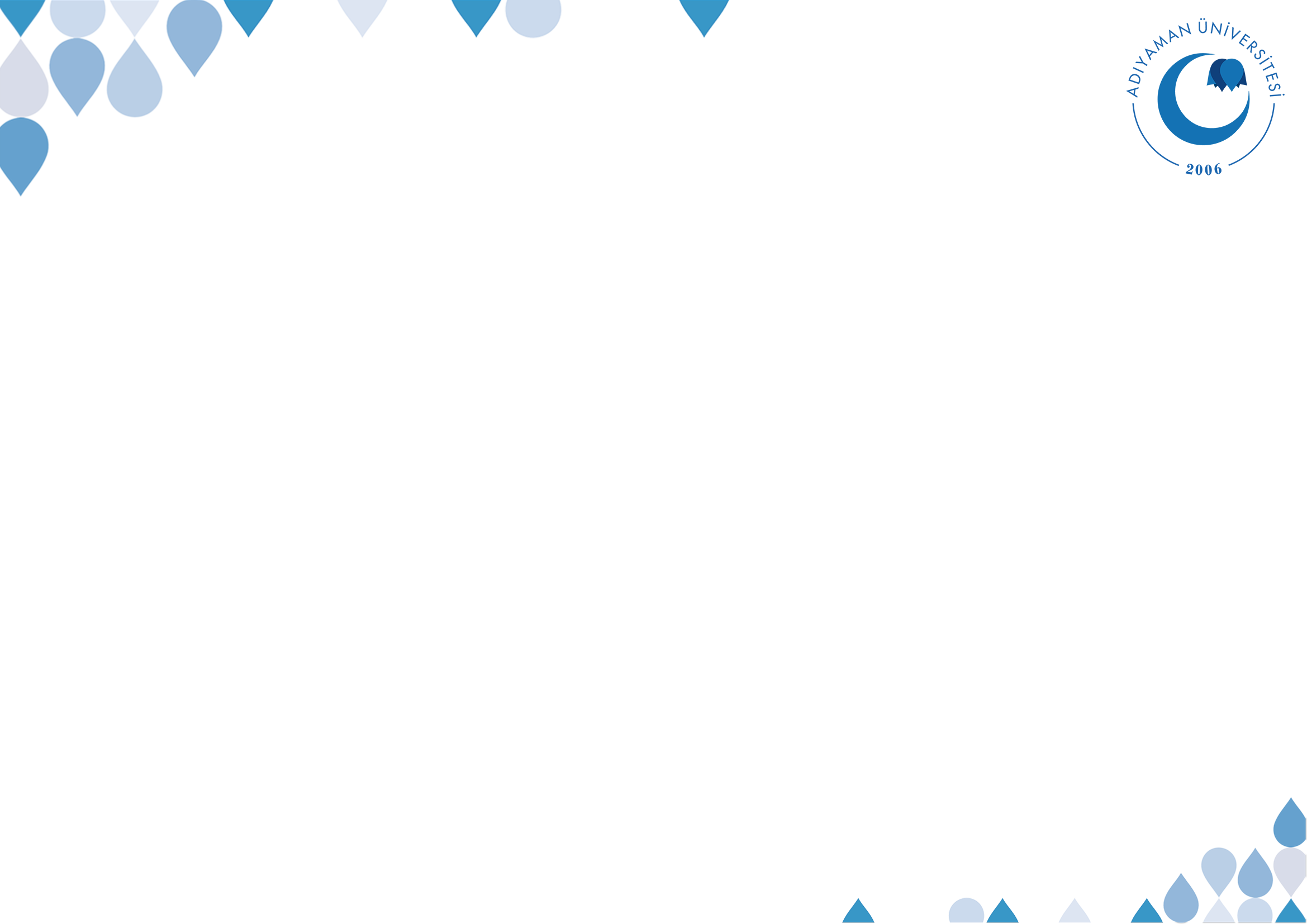 NESEPLE ÖVÜNME
“Müslüman kardeşini küçük görmesi, kişiye kötülük olarak yeter.”
Ali el-Kârî: “Mümin kişi, herkesin kendisinden üstün olduğunu düşünmelidir»
©  Adıyaman Üniversitesi Uzaktan Eğitim ve Araştırma Merkezi
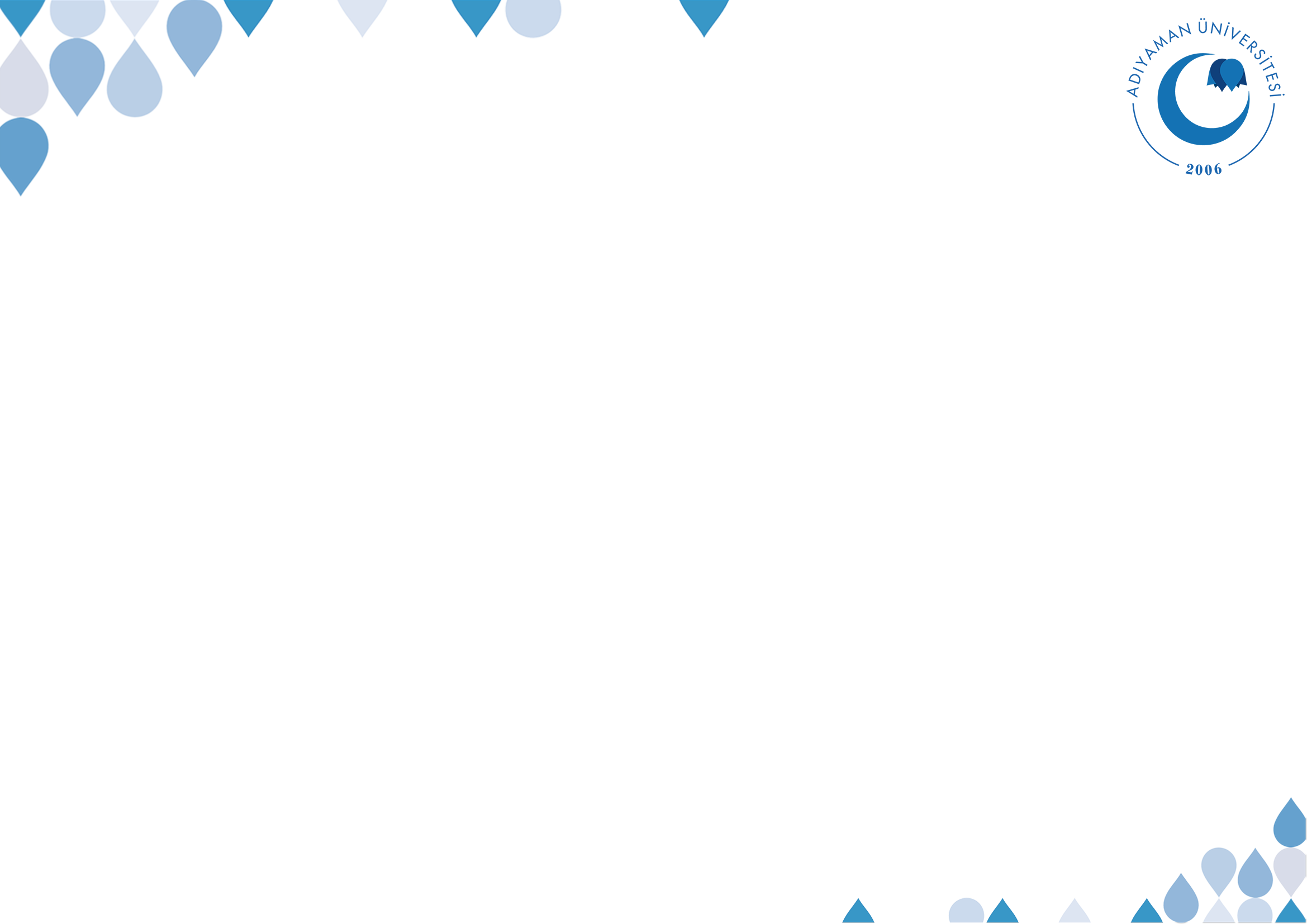 NESEPLE ÖVÜNME
“İnsanlarda bulunan iki şey vardır ki onlar için küfürdür: insanların nesebine dil uzatmak ve ölünün ardından feryat ederek ağlamak.”
“Ümmetimde câhiliye âdetlerinden kalma dört şey vardır ki onları terk edemezler. Bunlar hasebi ile övünme, insanların neseplerine dil uzatma…»
Not: Haseb, kişide bulunan cesaret, güzel konuşma gibi övünmeye konu olan özelliklerdir.
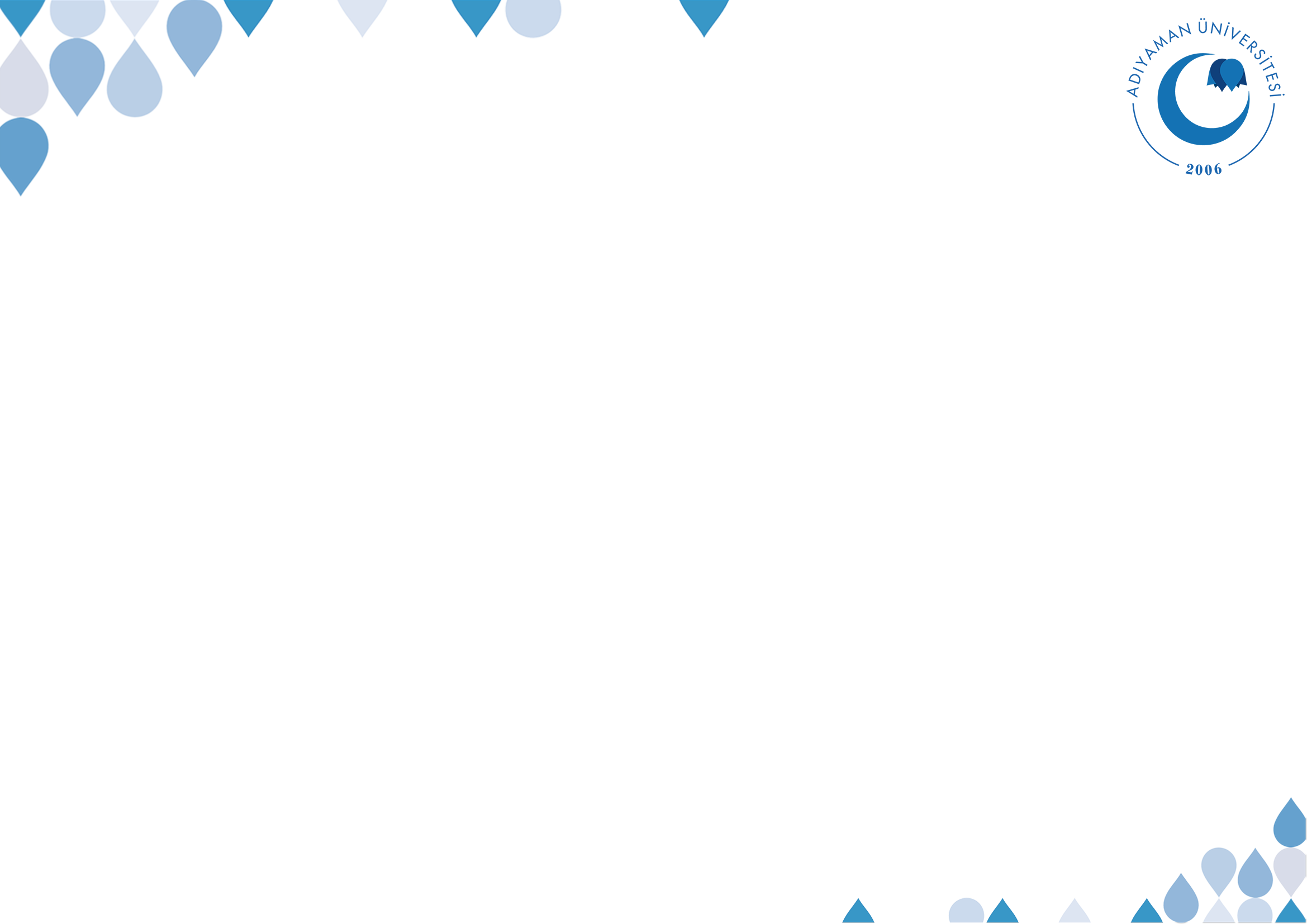 Kaynak: Kur'an ve Sünnette İman-Ahlak Bütünlüğü, Mehmet Ali Çalgan, Diyanet İşleri Başkanlığı Yayınları
©  Adıyaman Üniversitesi Uzaktan Eğitim ve Araştırma Merkezi
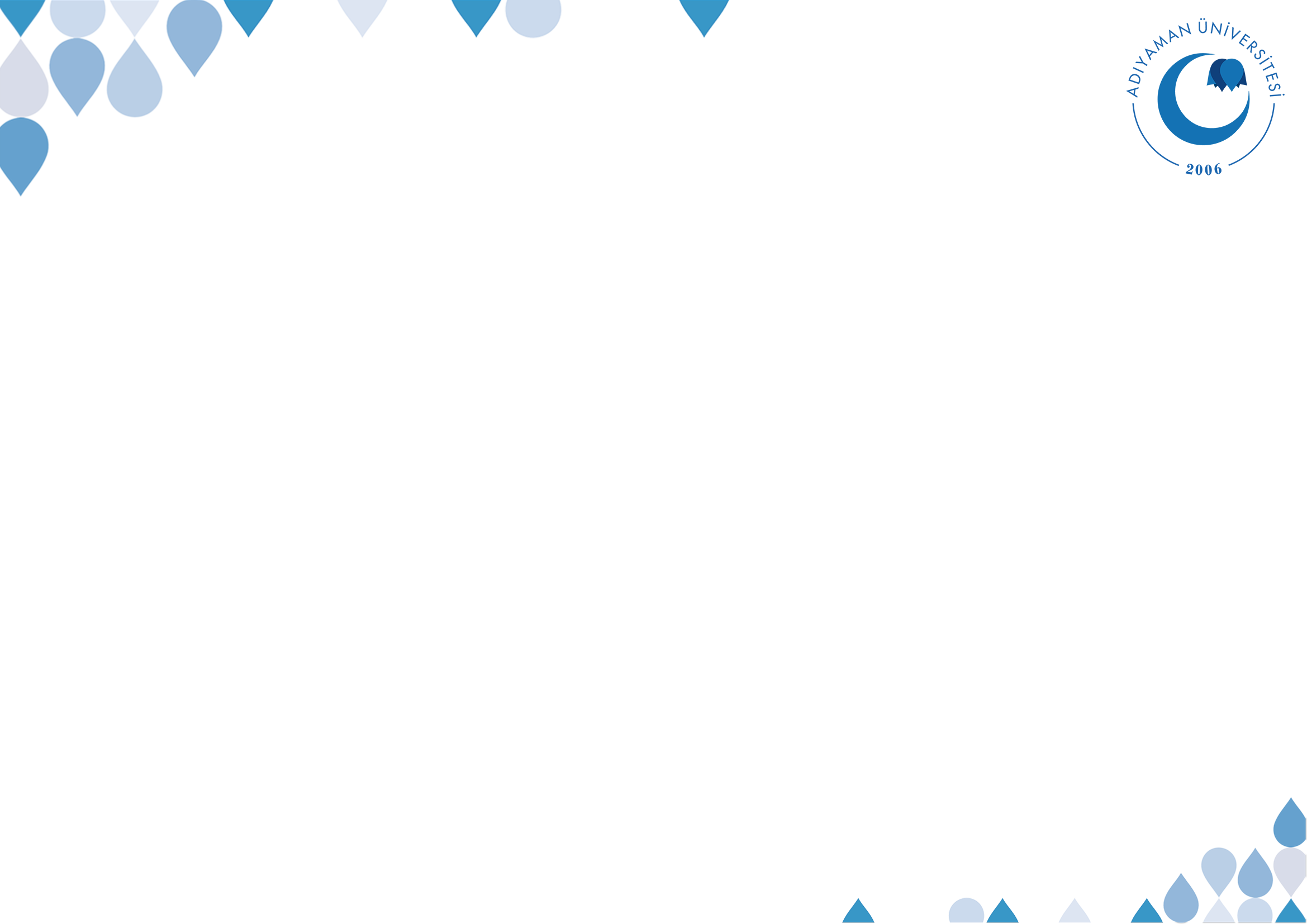 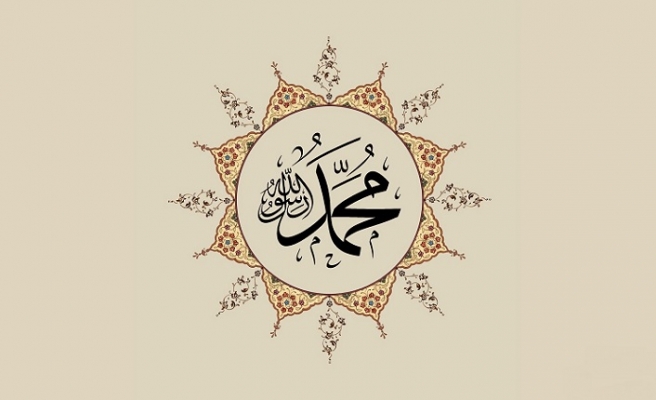 ©  Adıyaman Üniversitesi Uzaktan Eğitim ve Araştırma Merkezi